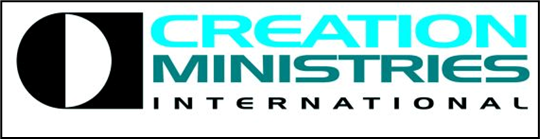 From Evolutionist to Creationist!
Dr Ron Neller
Ph.D. (UNE); Adj Professor (Turku)
Director, Australian Christian Tertiary Education Ltd.
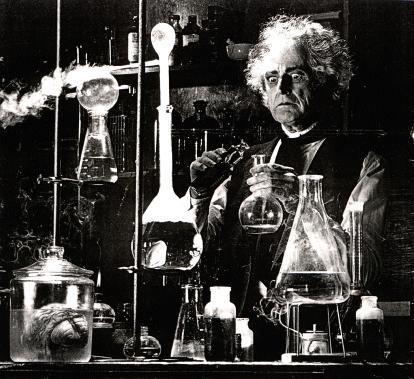 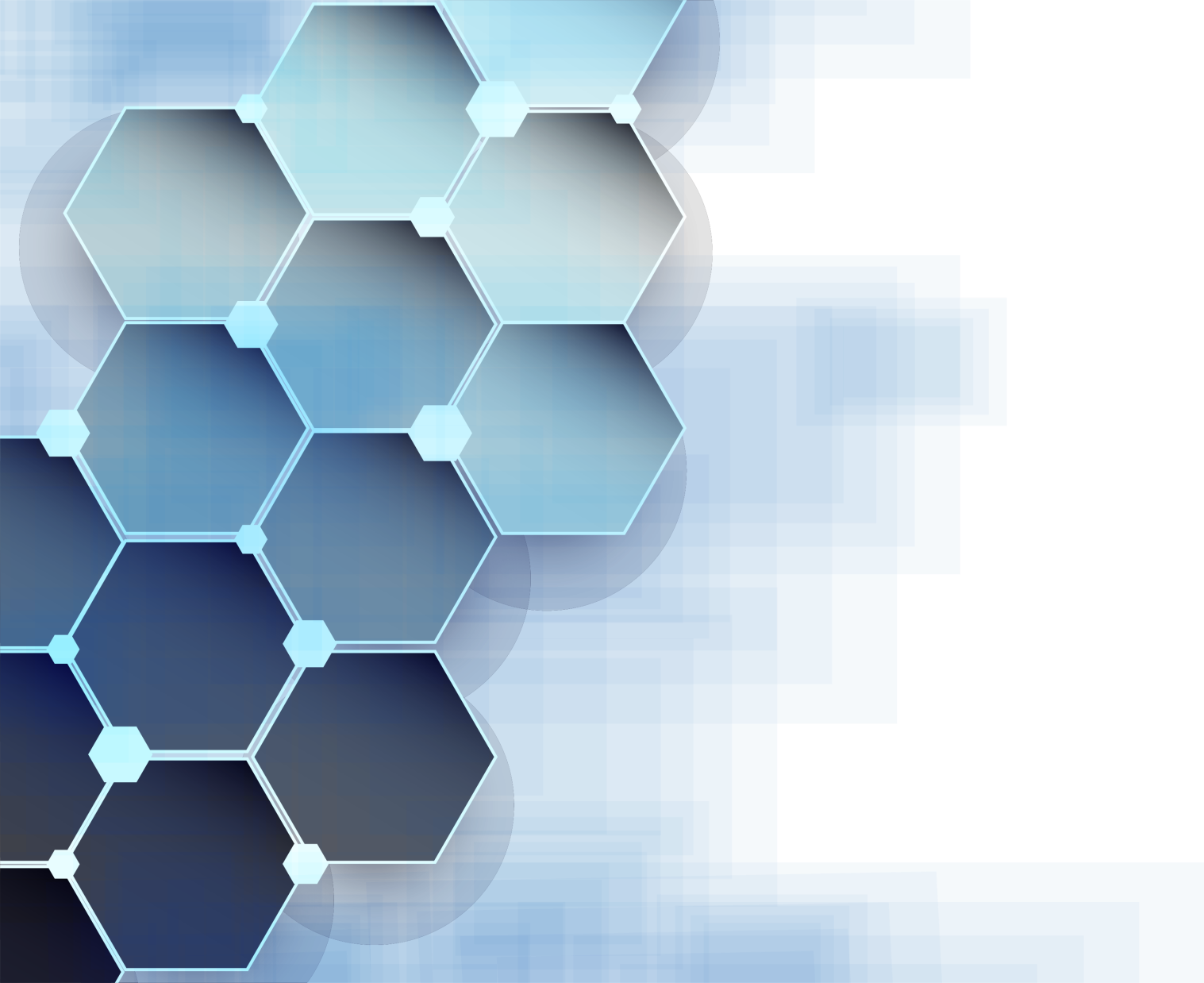 [Speaker Notes: To do this I travelled the world. Travelling the globe and studying different topics led me to ask the question what is science?]
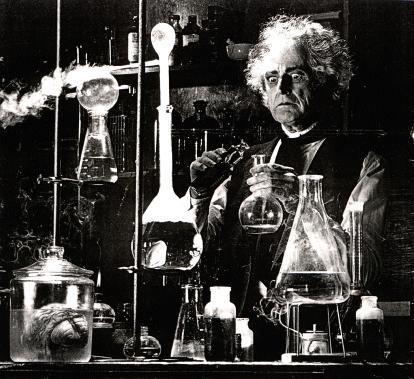 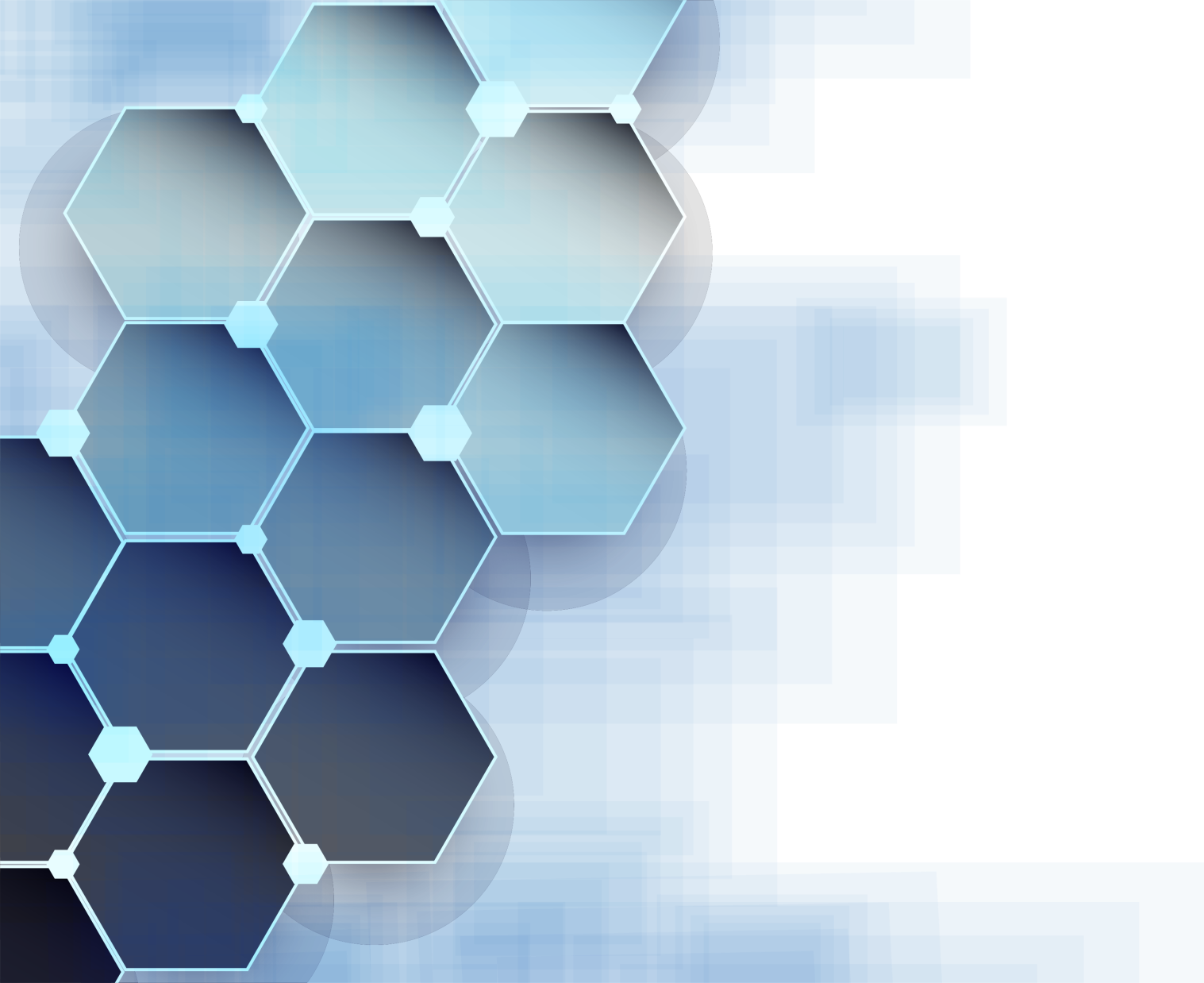 Landscapes
Floods
Sediments
Fossils
Microbes
[Speaker Notes: To do this I travelled the world. Travelling the globe and studying different topics led me to ask the question what is science?]
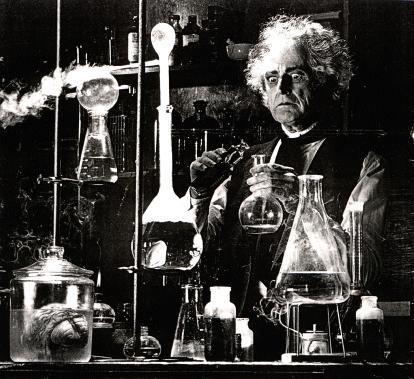 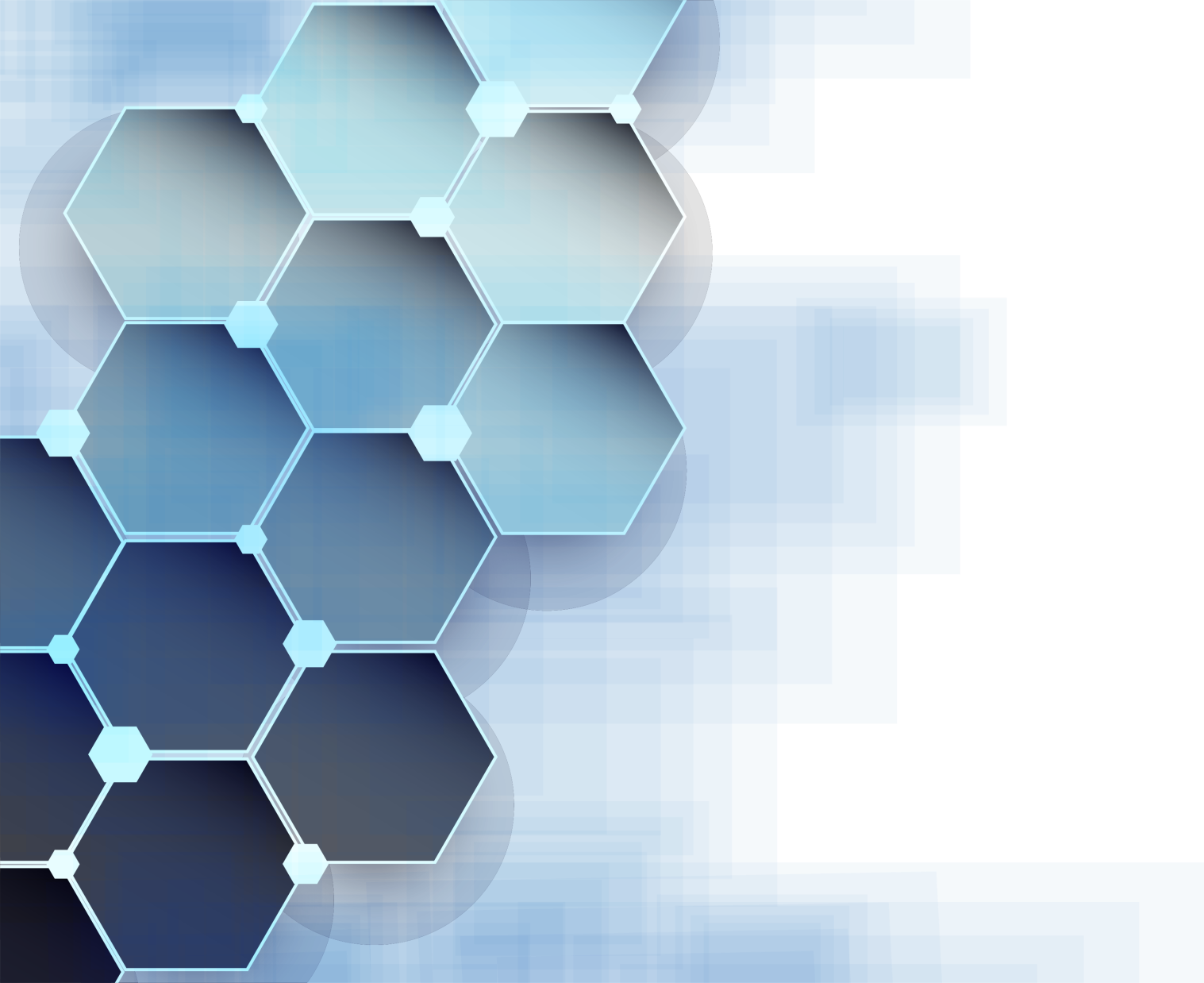 Landscapes
Floods
Sediments
Fossils
Microbes
China
Finland
Libya
Peru
Pacific Islands
South Africa
Australia
[Speaker Notes: To do this I travelled the world. Travelling the globe and studying different topics led me to ask the question what is science?]
The Bible
Sediments and Landscapes
Fossils
Evolution
[Speaker Notes: It was taught that landscape and biological evolution makes good sense of the data – a good interpretation
Lets now look at 
Landscapes
Sediments
Fossils]
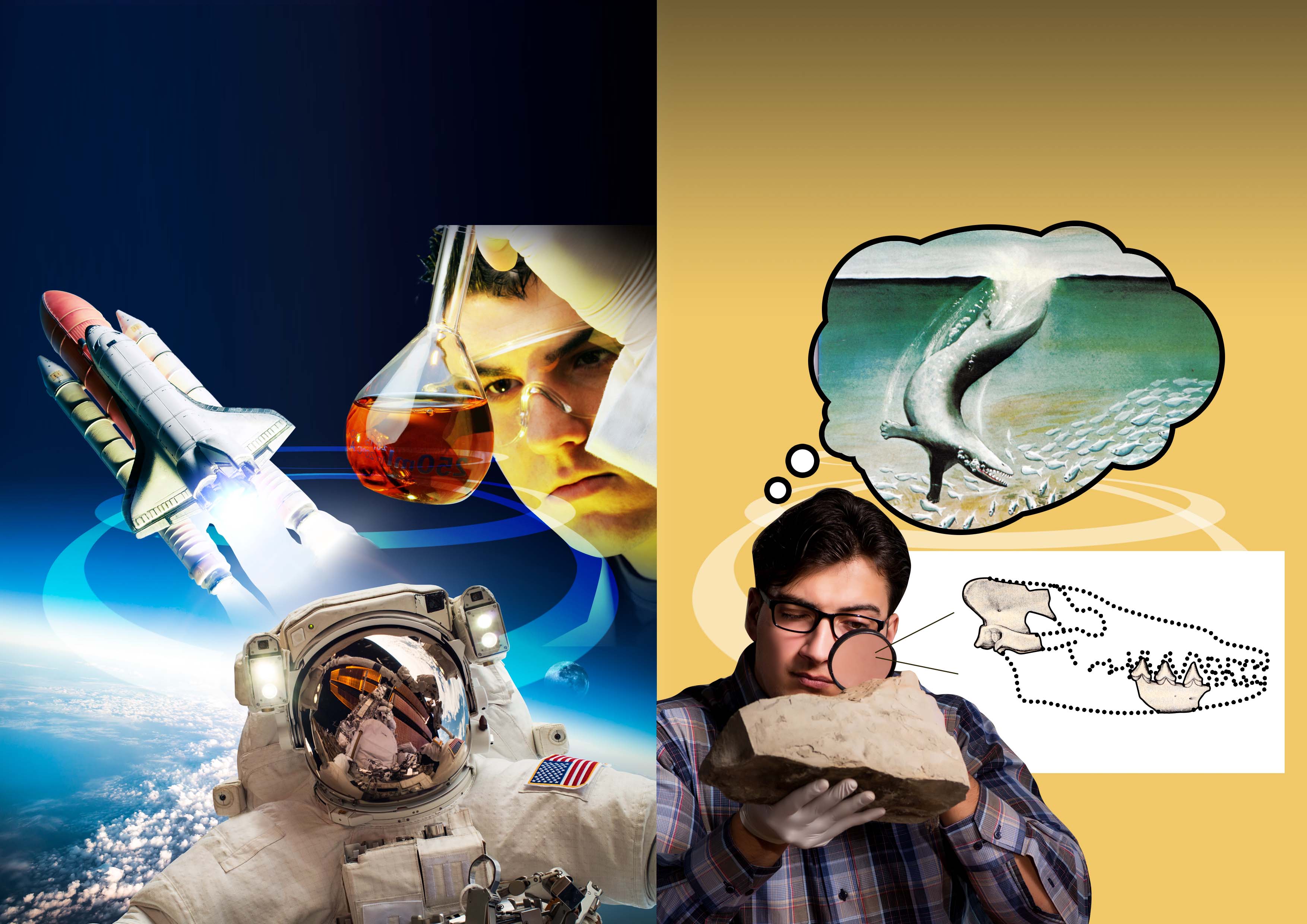 Experimental
(operational) Science
historical
(forensic) Science
[Speaker Notes: Nature of science and regardless it is all good.]
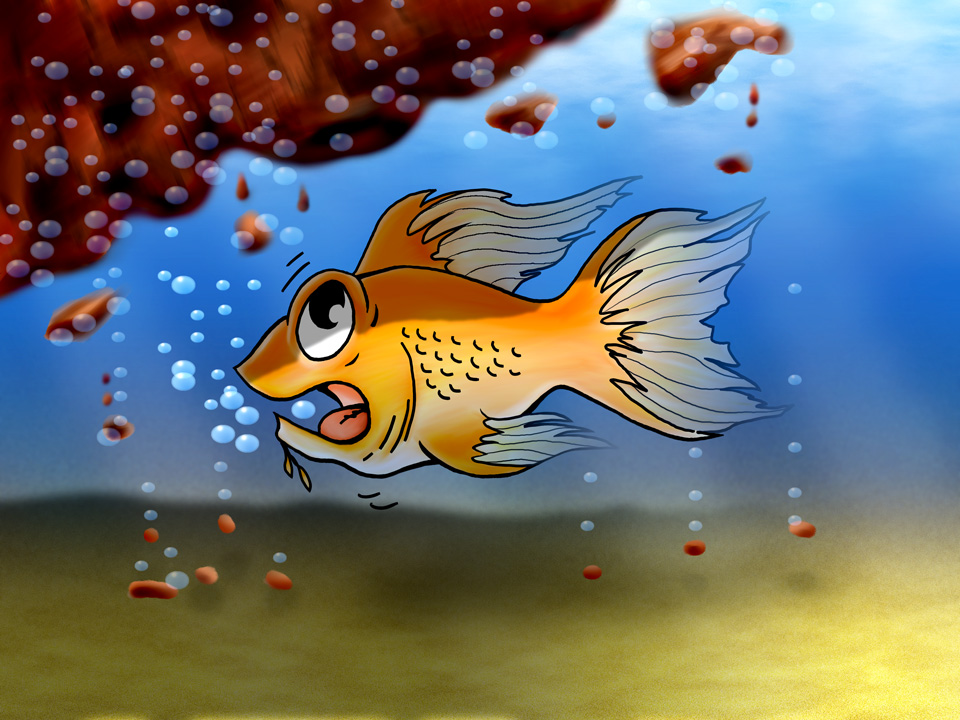 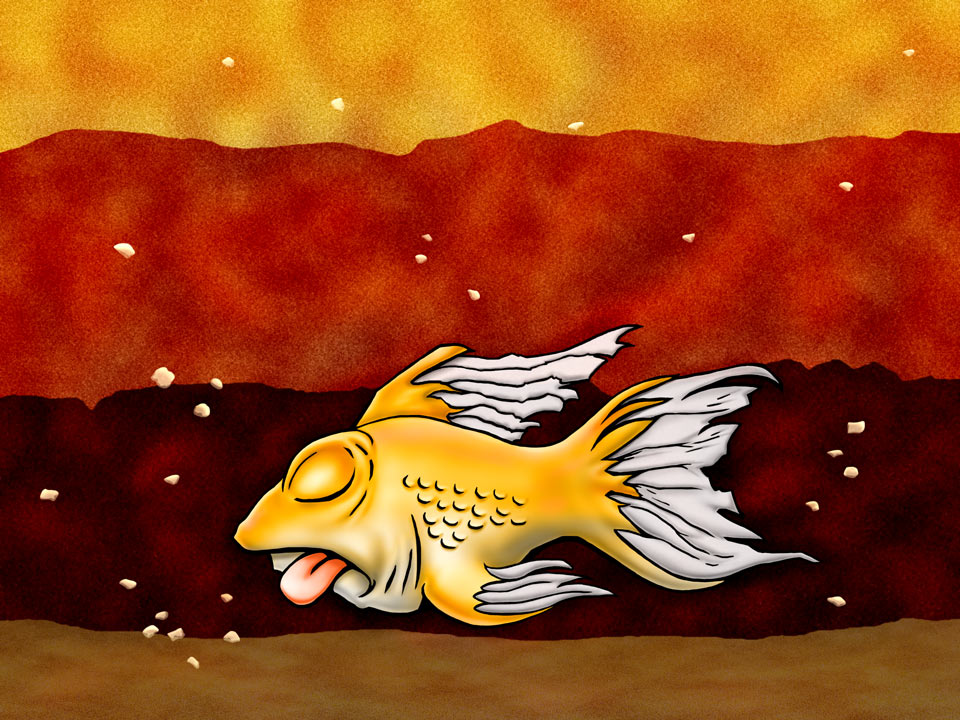 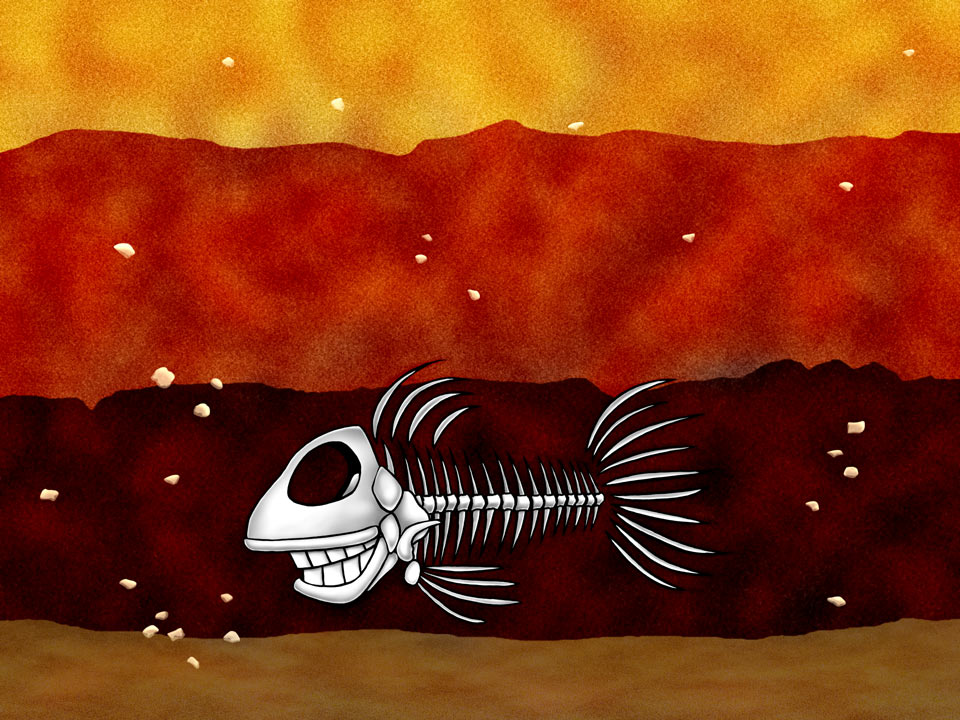 How Are Fossils Created?
[Speaker Notes: How are fossils formed?]
[Speaker Notes: How are fossils formed?]
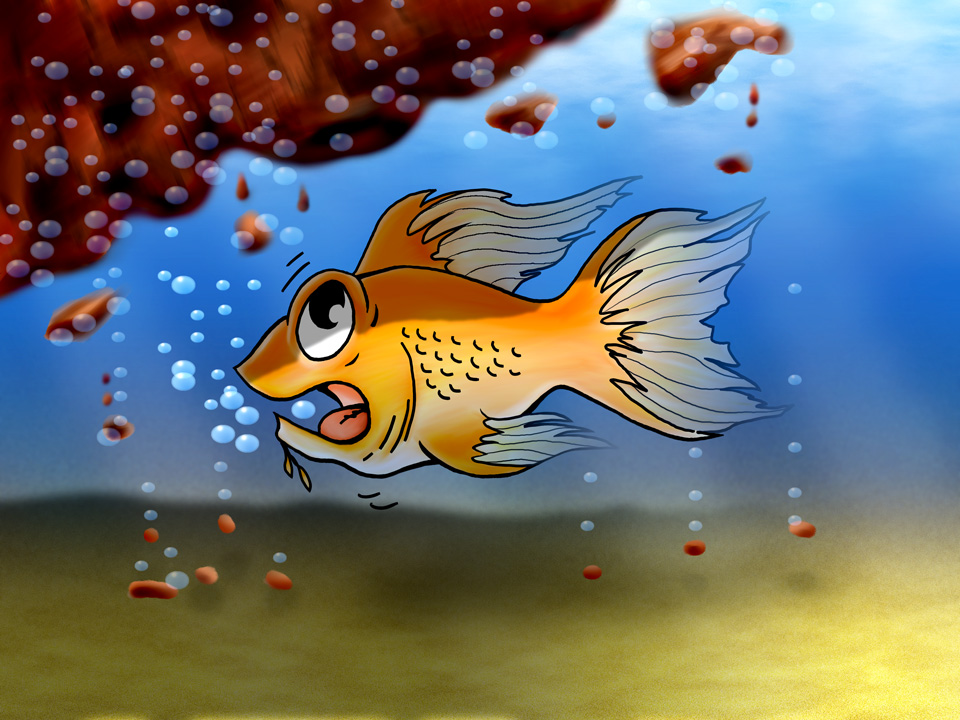 [Speaker Notes: How are fossils formed?]
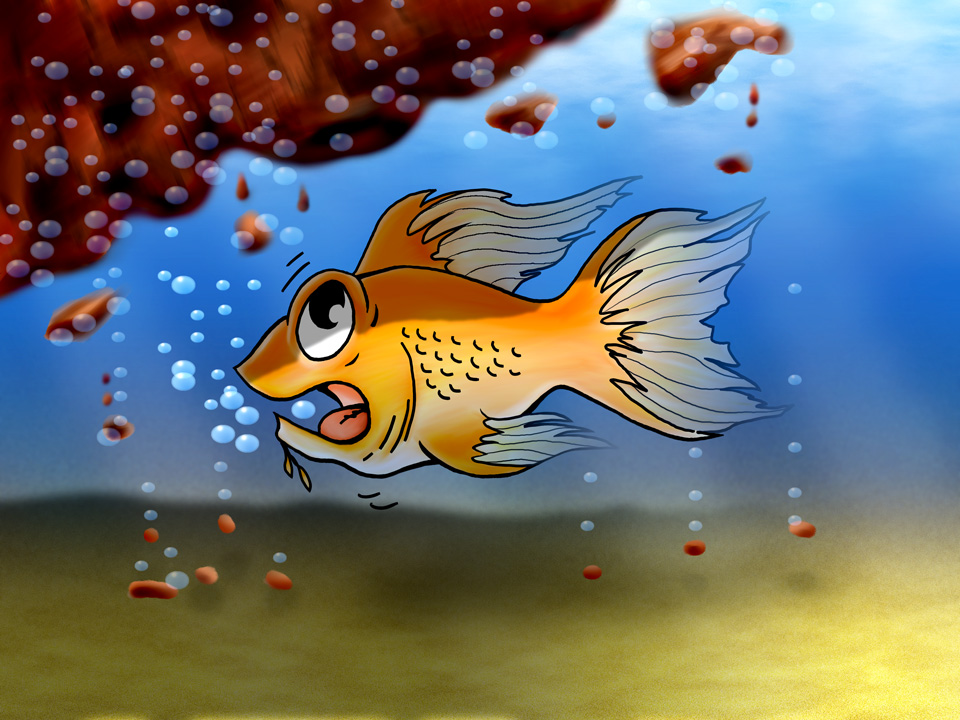 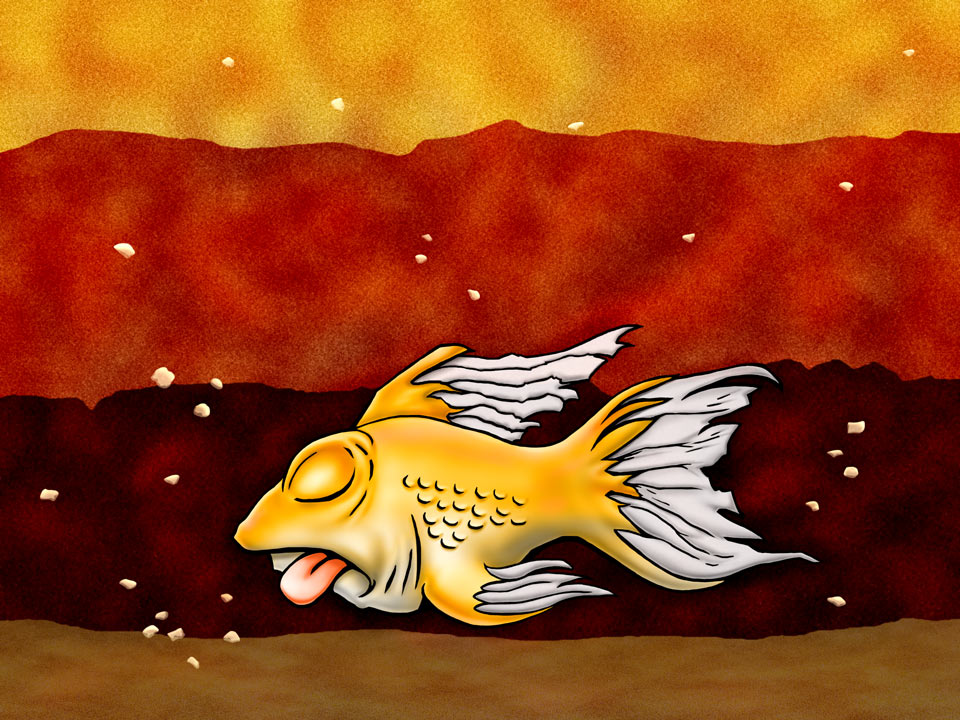 [Speaker Notes: How are fossils formed?]
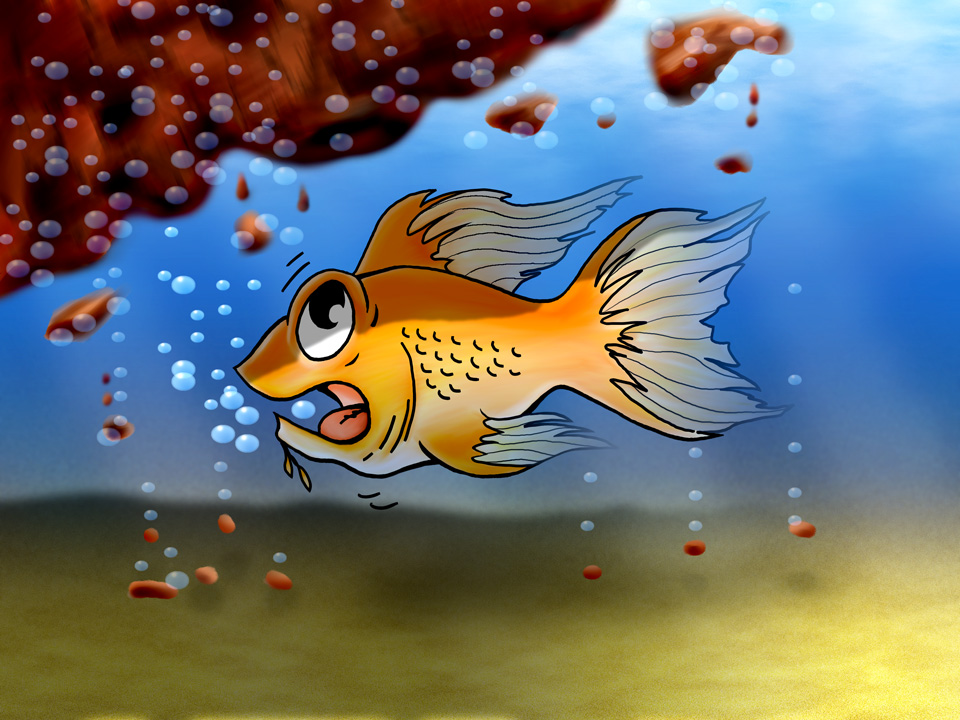 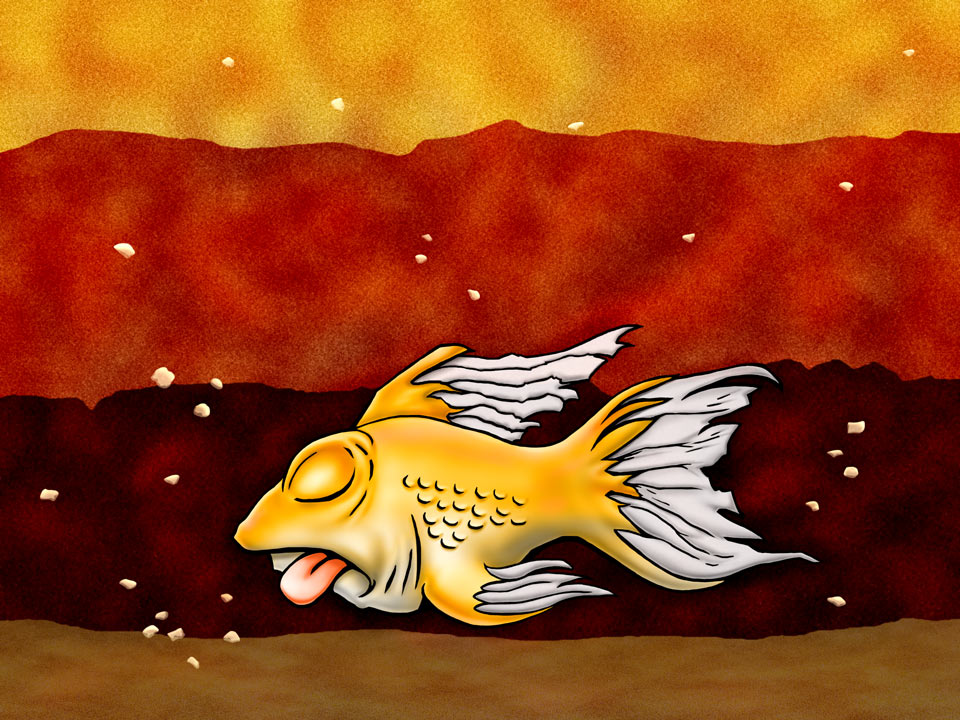 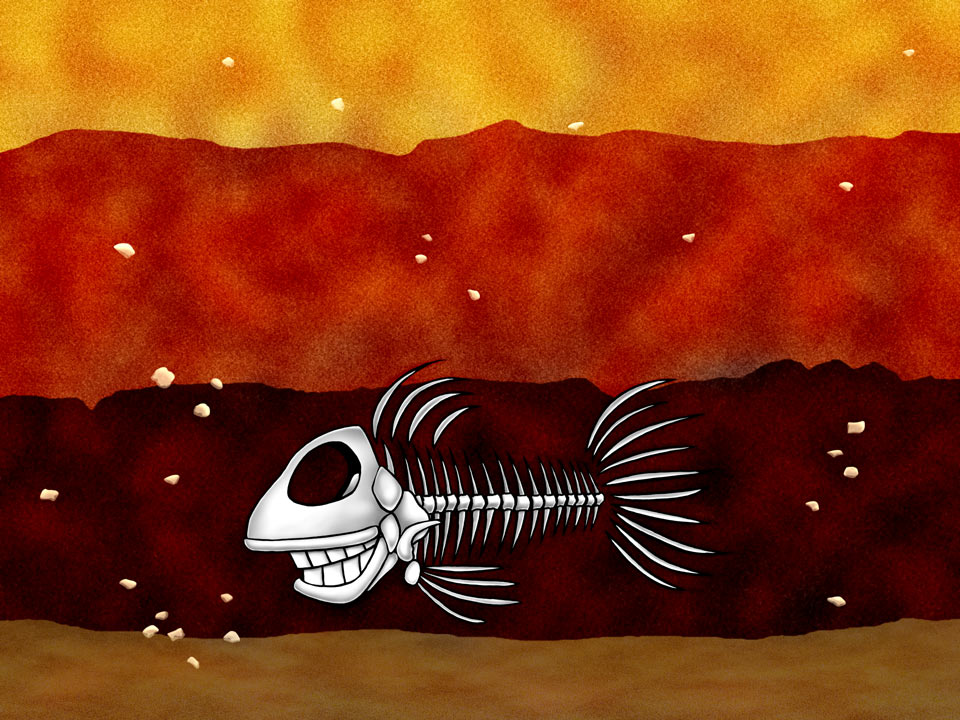 [Speaker Notes: How are fossils formed?]
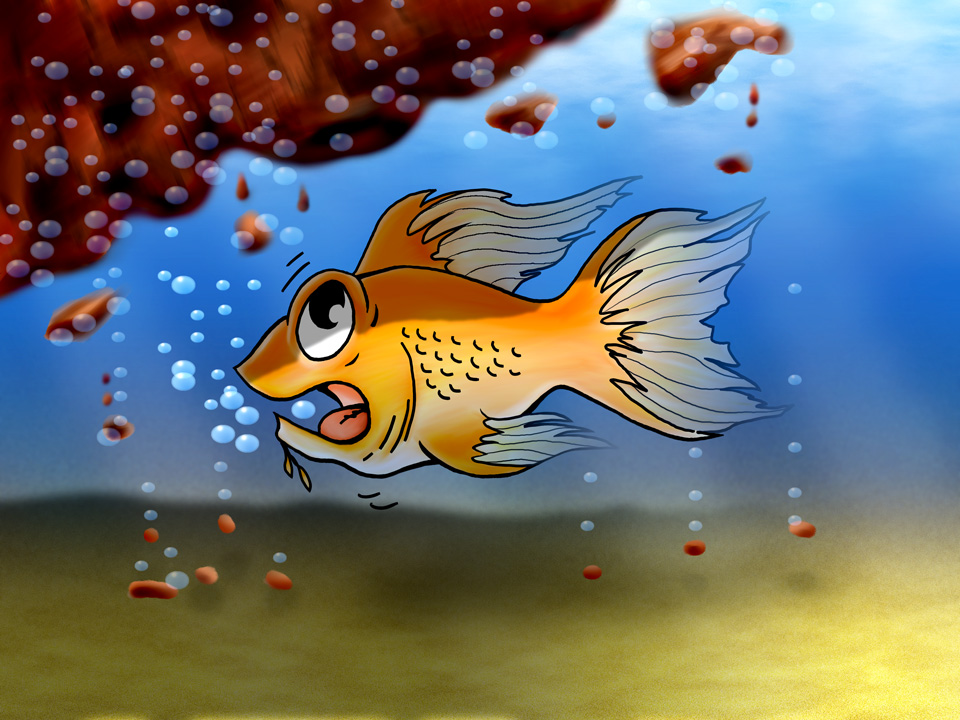 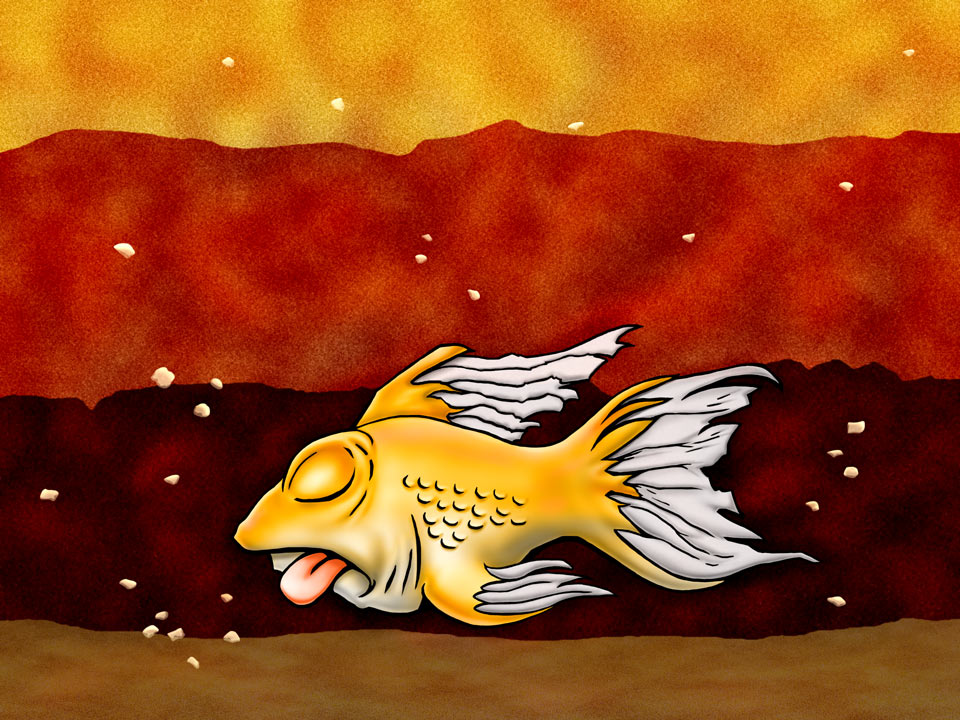 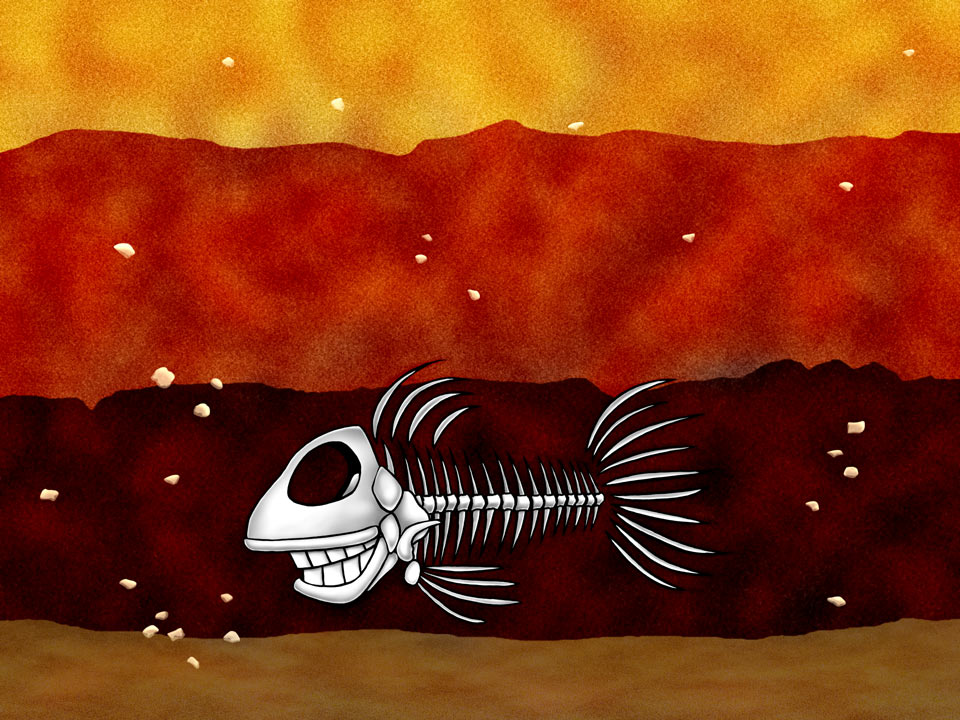 Johnicara
gallaghdous
[Speaker Notes: How are fossils formed?]
How Are Fossils Created?
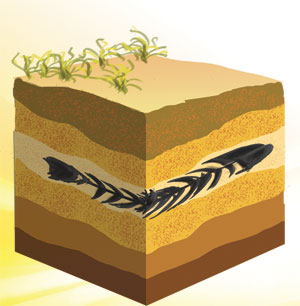 Rapid Burial
Continued sediment 
	accumulation
[Speaker Notes: All agree that this is how fossils are created]
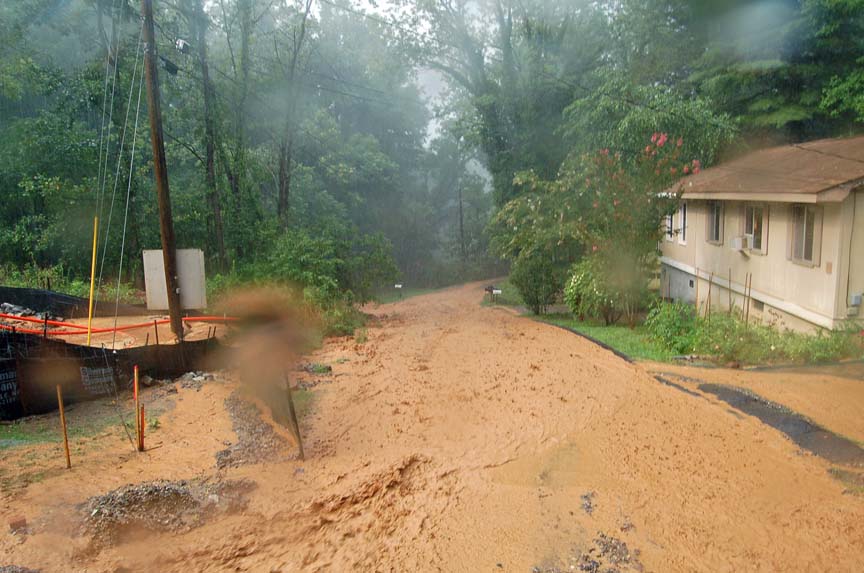 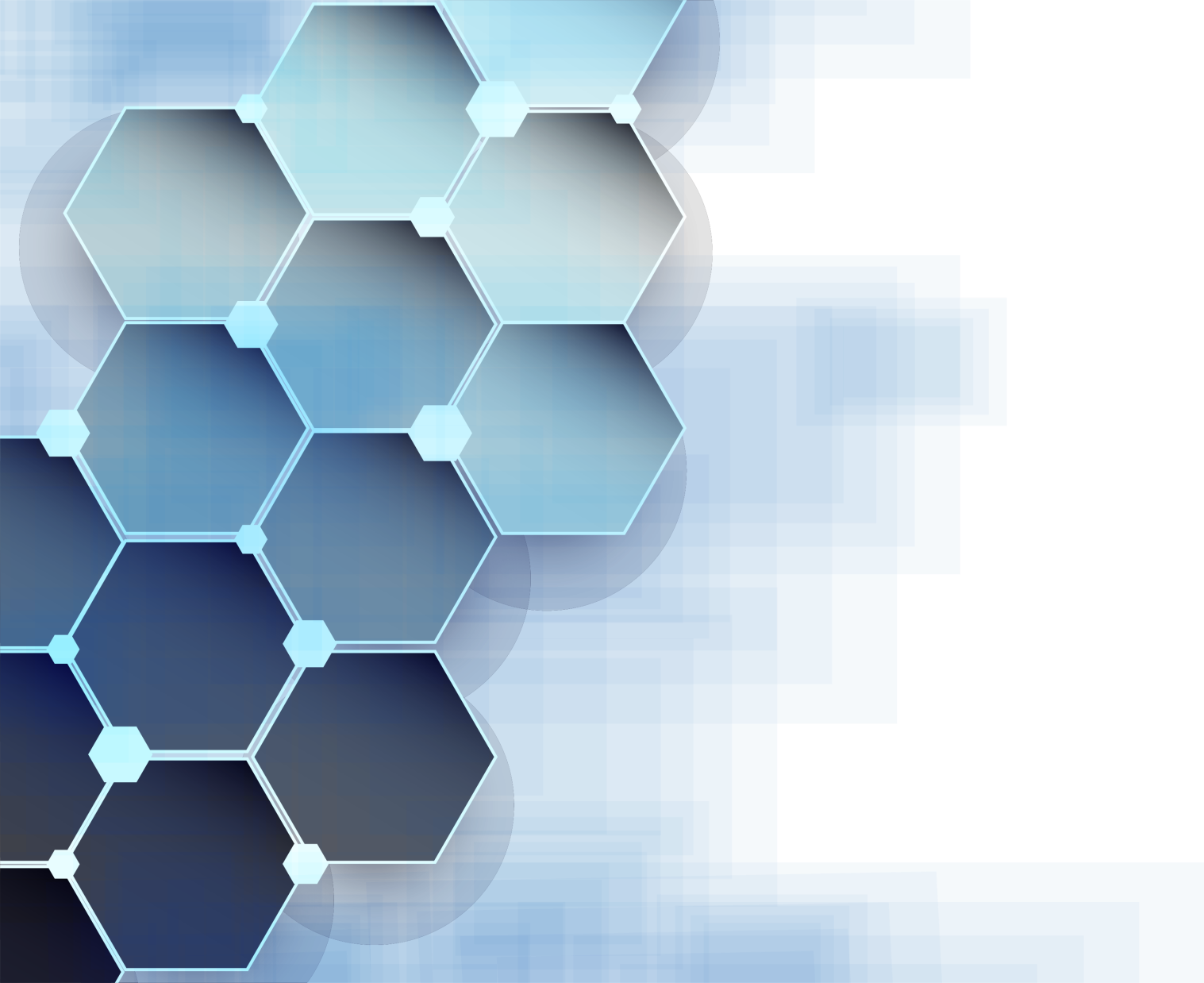 Sediments and Fossils
Takitumu Lagoon, Cook Islands
[Speaker Notes: Sediment transfer much lower than perceived]
Ocean Sedimentation Rates?
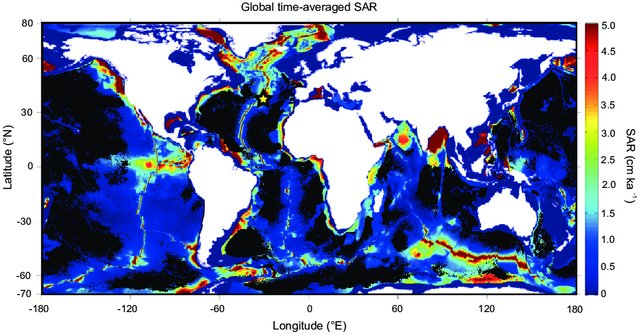 1 – 50 mm / 1000 years
Source: Lougheed.et. al. 2018
[Speaker Notes: Moving beyond the age-depth model paradigm in deep-sea palaeoclimate archives: Dual radiocarbon and stable isotope analysis on single foraminifera, Bryan Lougheed
Brett Metcalfe
Ulysses Silas Ninnemann
L. Wacker
Climate of the Past 14(4)
2018]
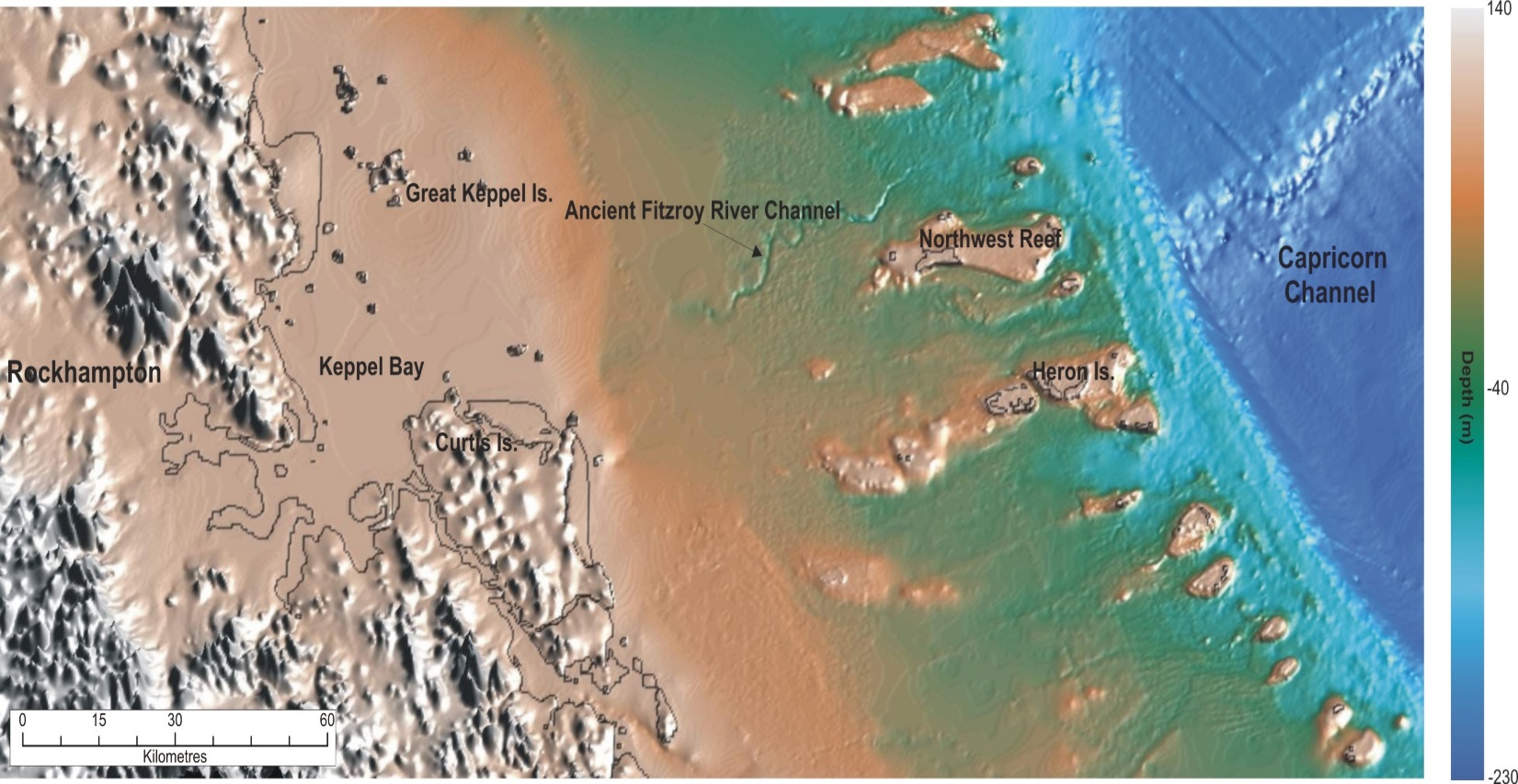 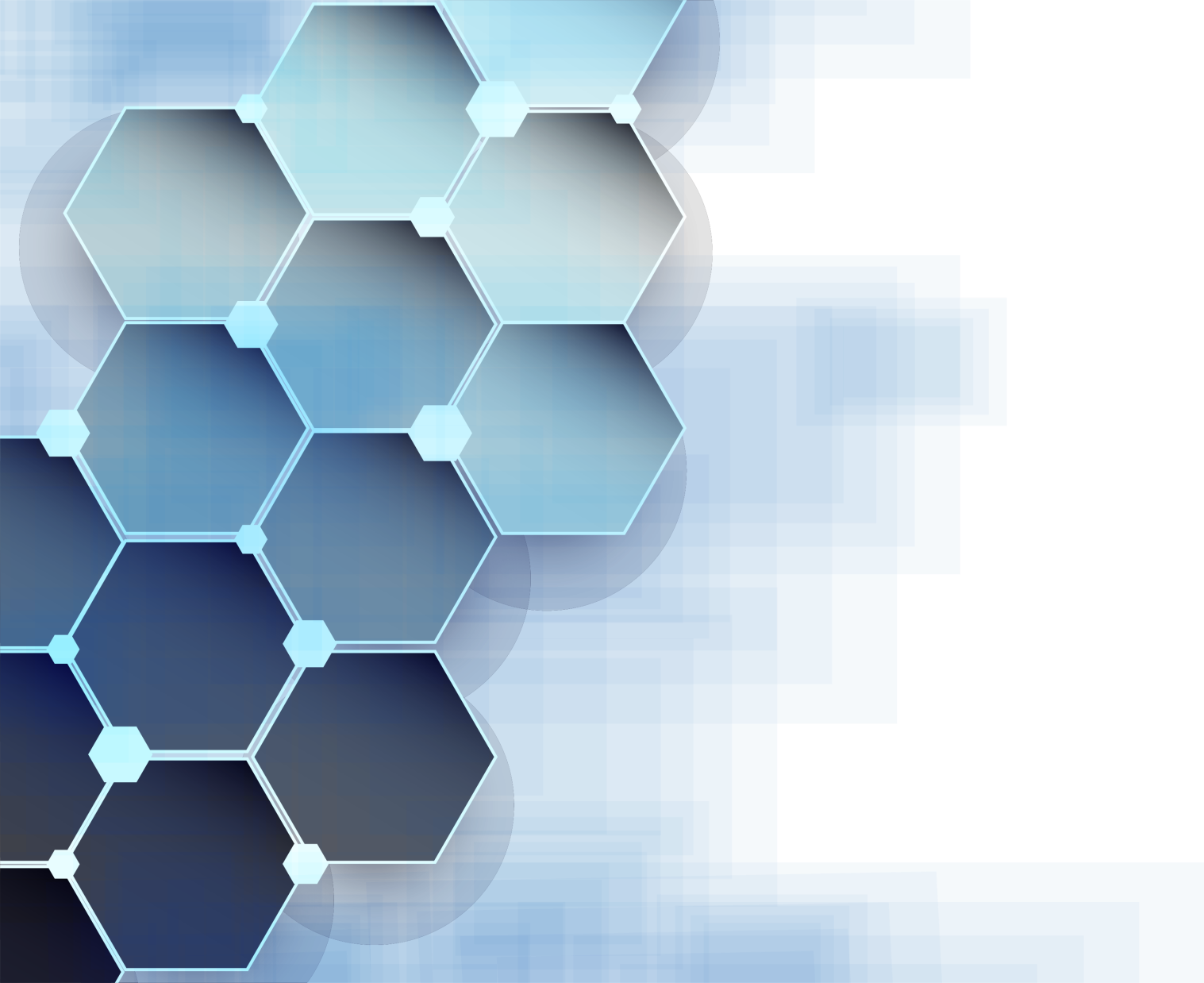 Continental Shelf Sedimentation Rates?
Average rate of 300 mm/1000 years
(ranging between 150 – 400 mm)
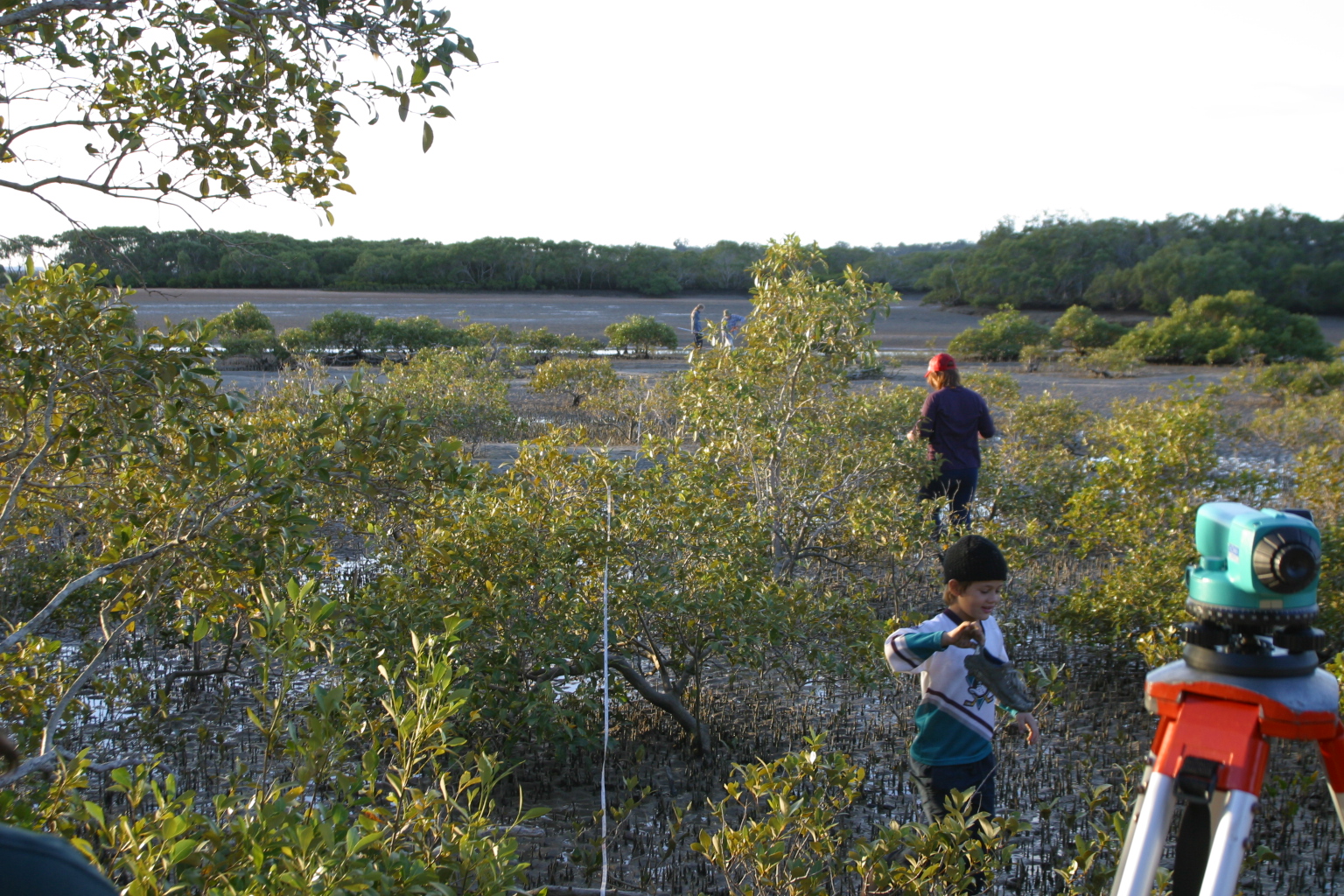 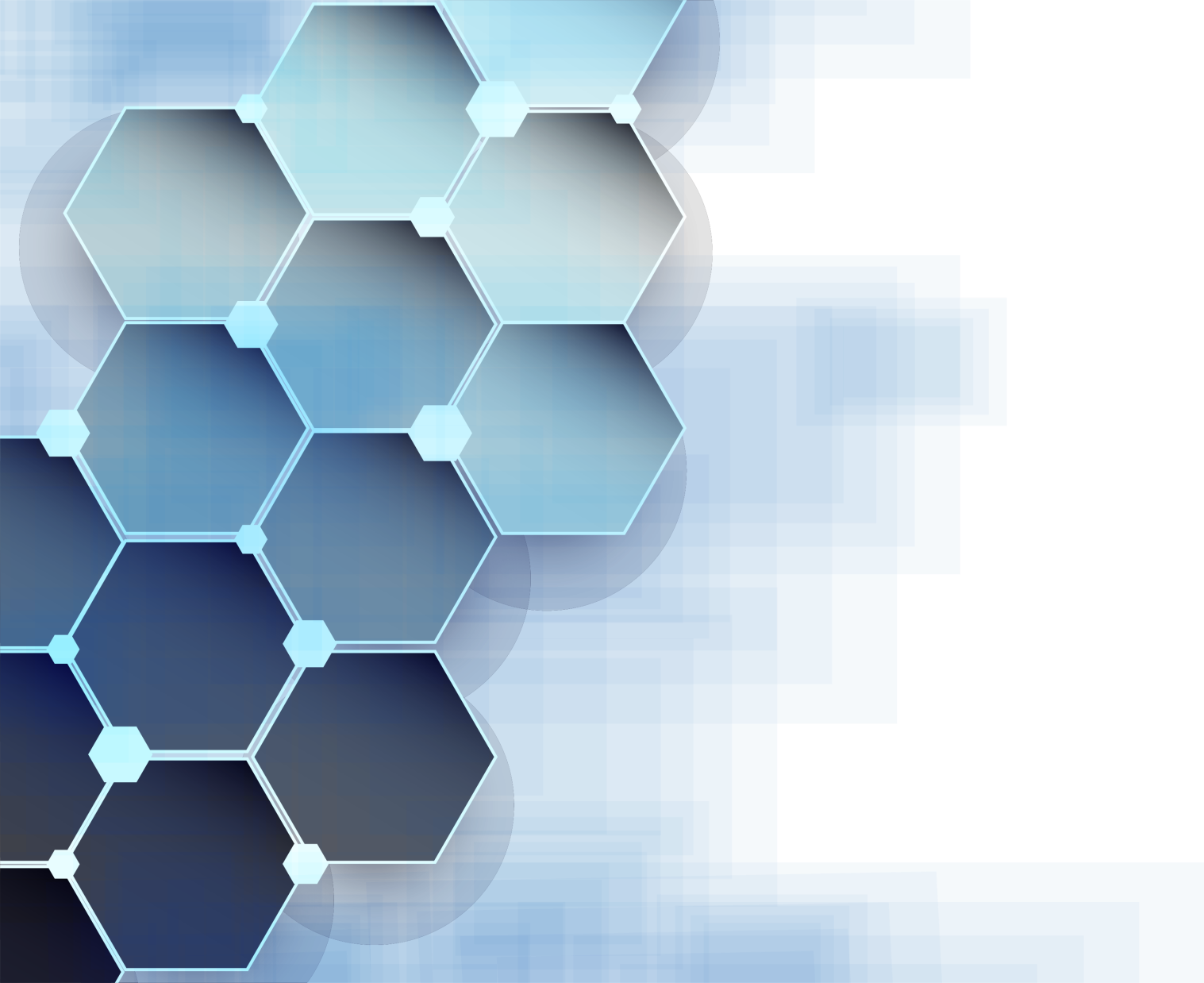 Estuarine Sedimentation Rates?
3.6 mm year (global)
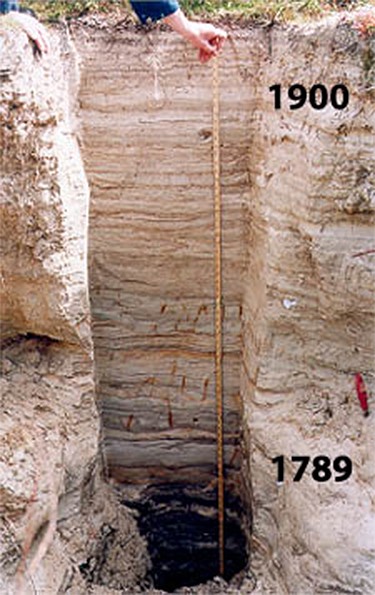 Floodplain Sedimentation Rates?
0.14 – 0.18 cm year
0.07 and 0.59 cm year
3.2 cm year
0.3 – 4.0 cm year

10 cm / major event  NSW.
[Speaker Notes: Tsunami’s move little sediment? Then what does?]
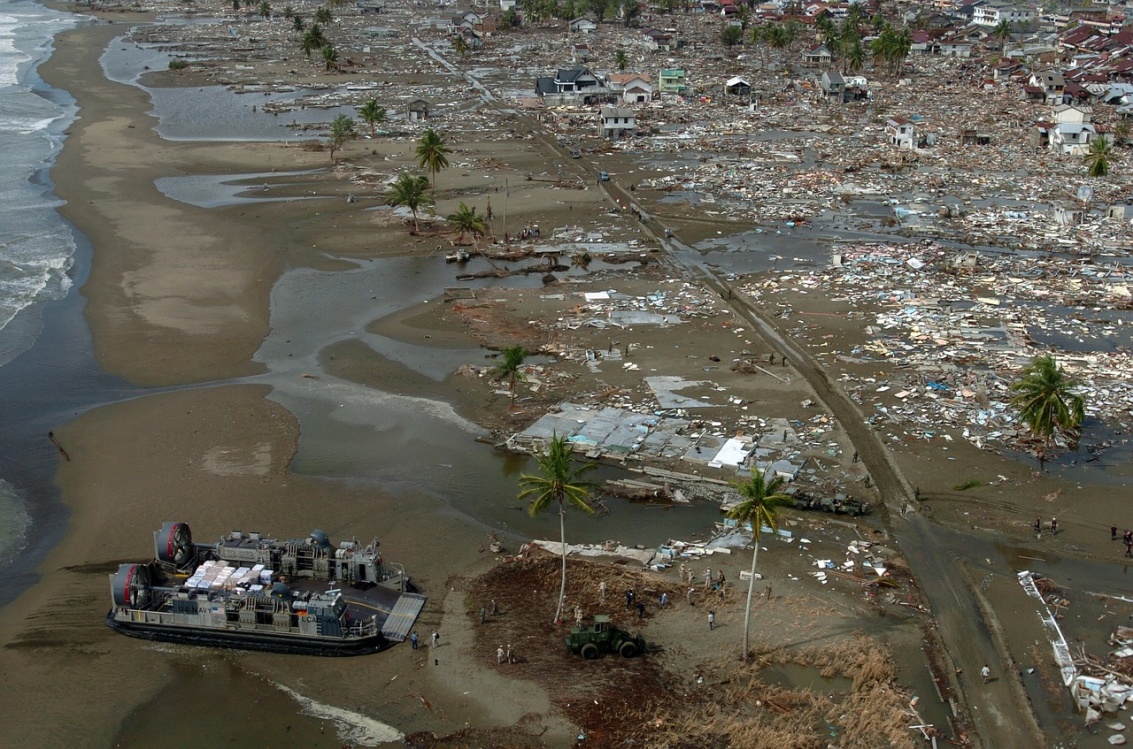 Tsunami Sedimentation Rates?
Up to 10 cm deposited
[Speaker Notes: Tsunami’s move little sediment? Then what does?]
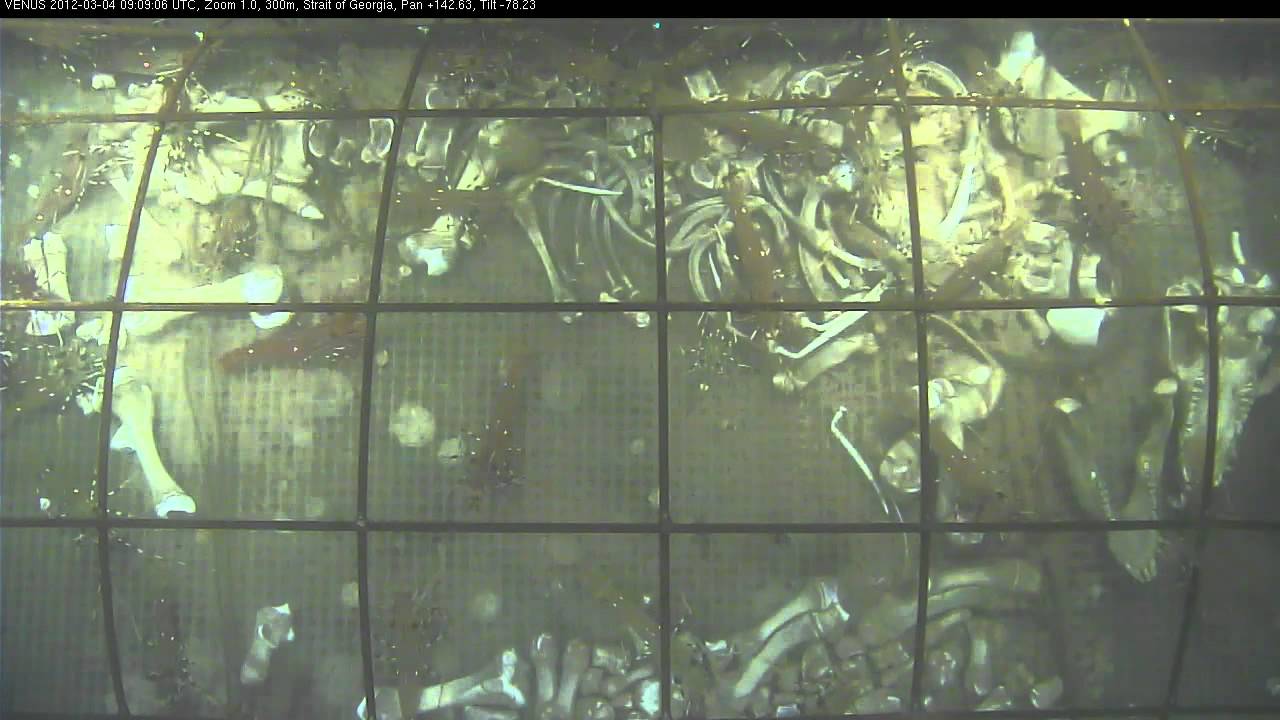 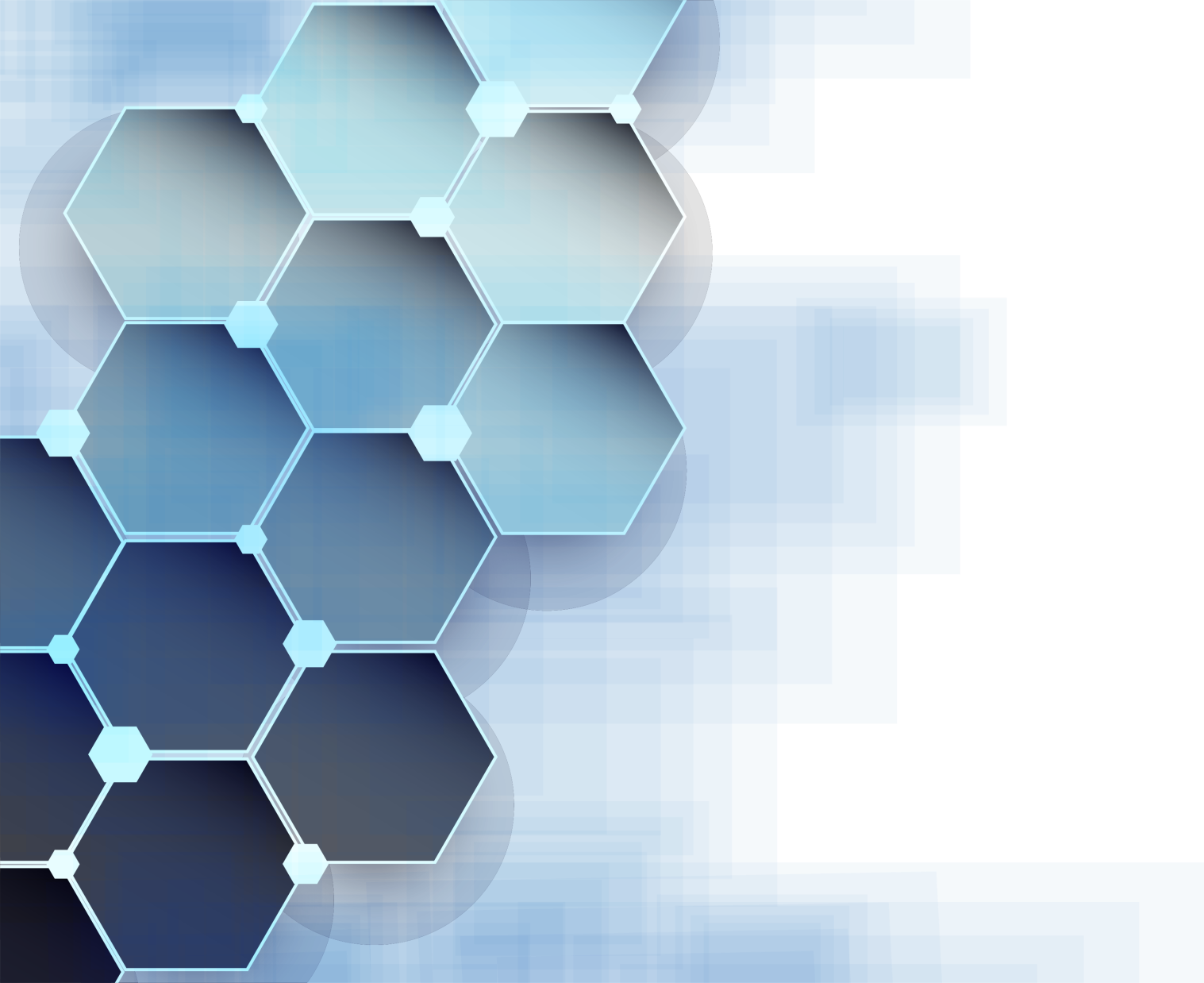 https://www.youtube.com/watch?v=xXtSw1FPkhM
Dead crocodiles down under:
How croc decomposition helps confirm a crucial element of Bible history
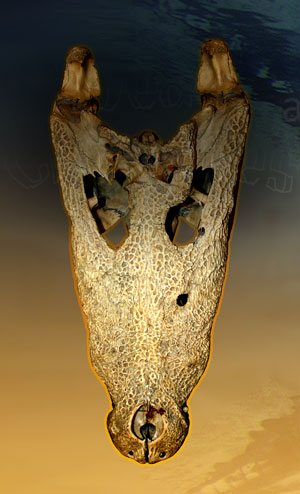 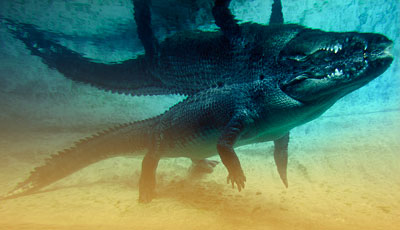 Sabena Jane Blackbird / Alamy Stock Photo
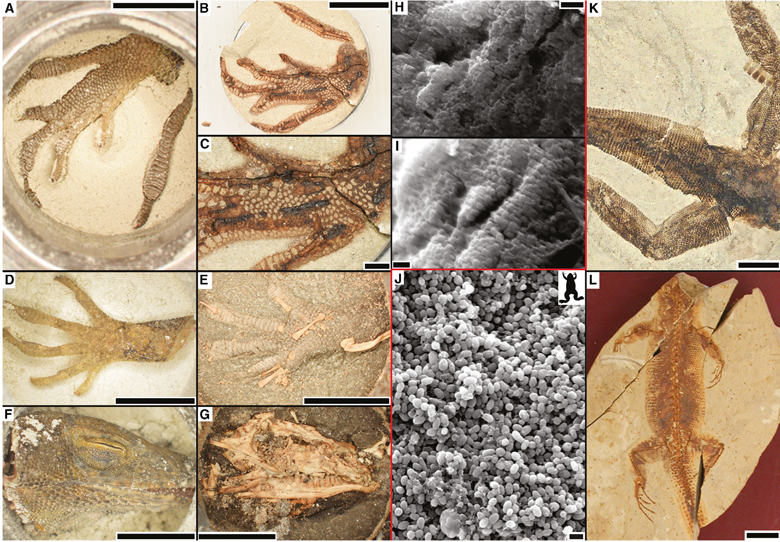 Fossils in a day?
Source: Palaeontology, 2018 p. 5
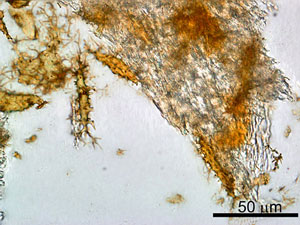 Dinosaur soft tissue and red blood cells
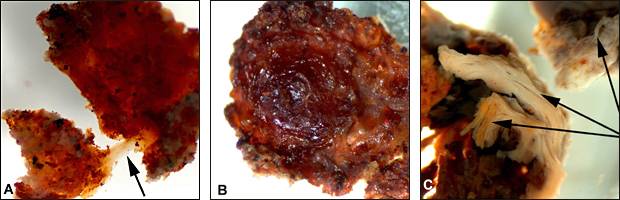 Source: Science via AP From www.msnbc.msn.com/id/7285683/)
Image: Dr Mary Schweitzer
Focal Points:

Fossils are buried in deep flood sediments
Focal Points:

Fossils are buried in deep flood sediments
Sediment supply rate needed to create fossils today is insufficient
Focal Points:

Fossils are buried in deep flood sediments
Sediment supply rate needed to create fossils today is insufficient
Fossils were not formed millions of years ago
Focal Points:

Fossils are buried in deep flood sediments
Sediment supply rate needed to create fossils today is insufficient
Fossils were not formed millions of years ago

Scientific Interpretation: 

A Global Flood did occur
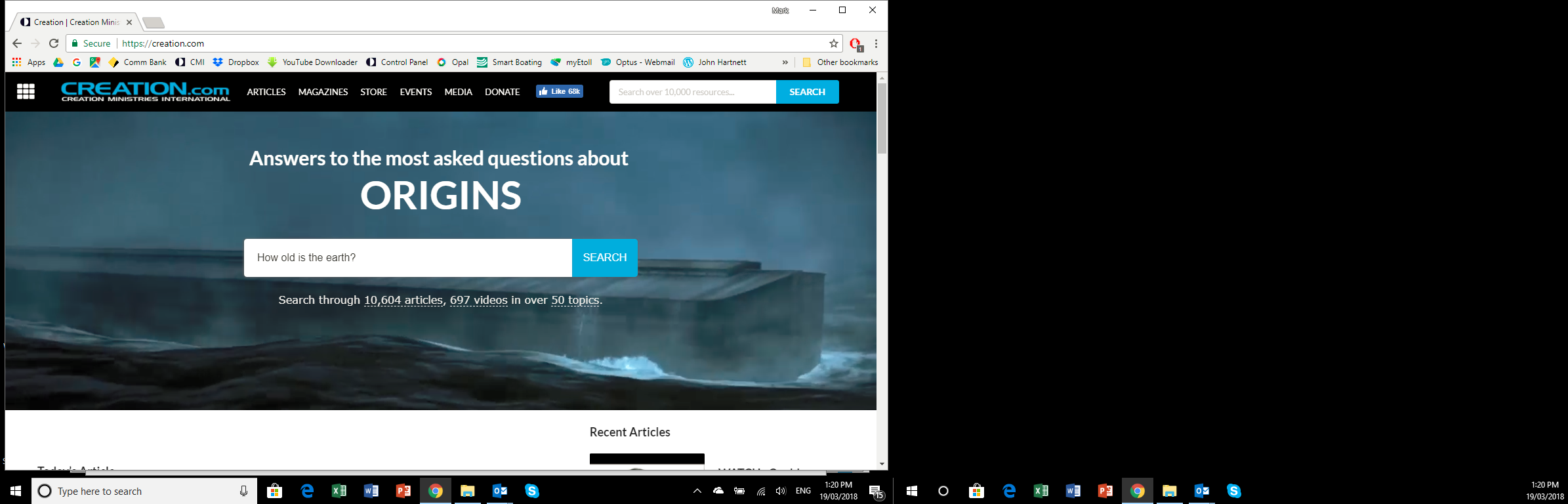 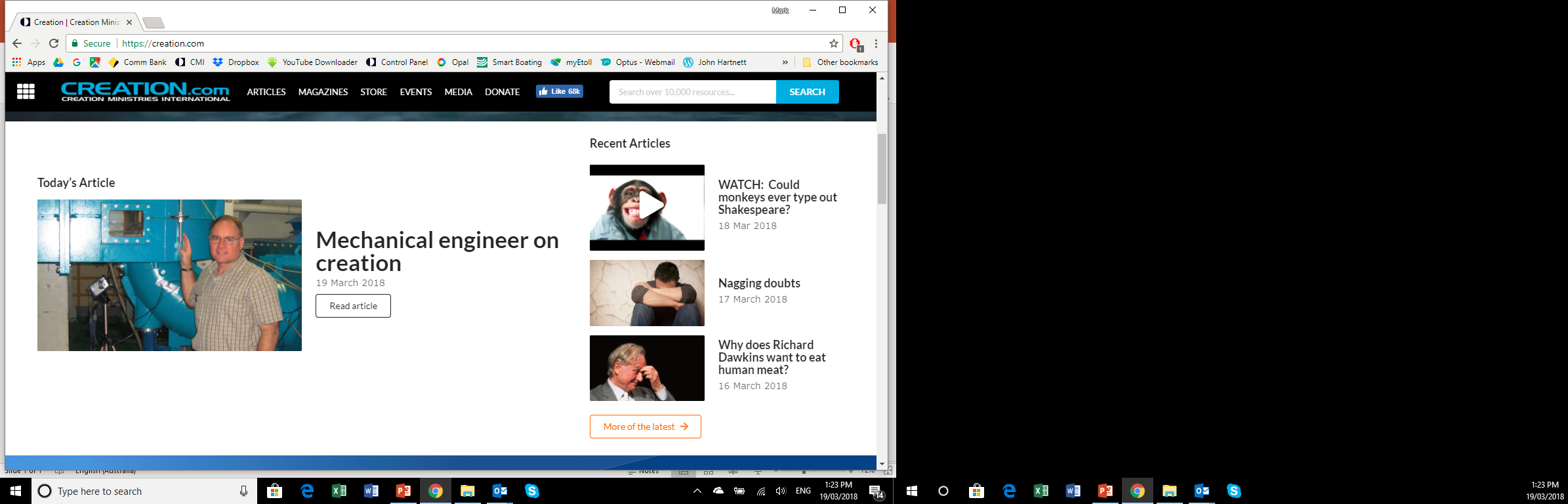 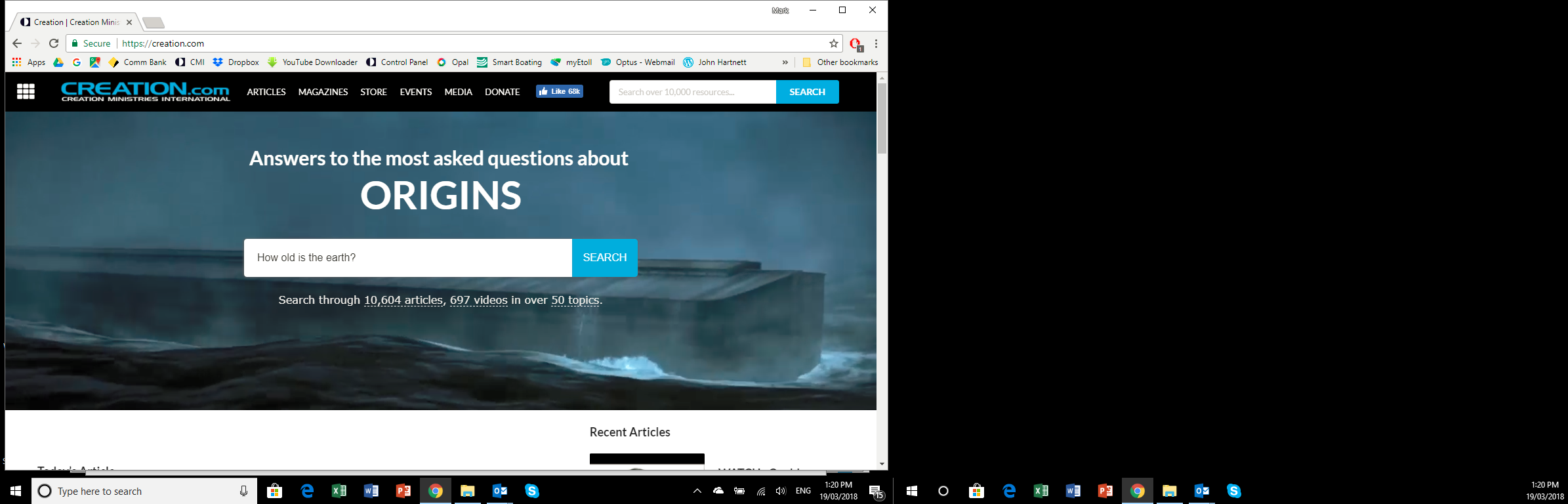 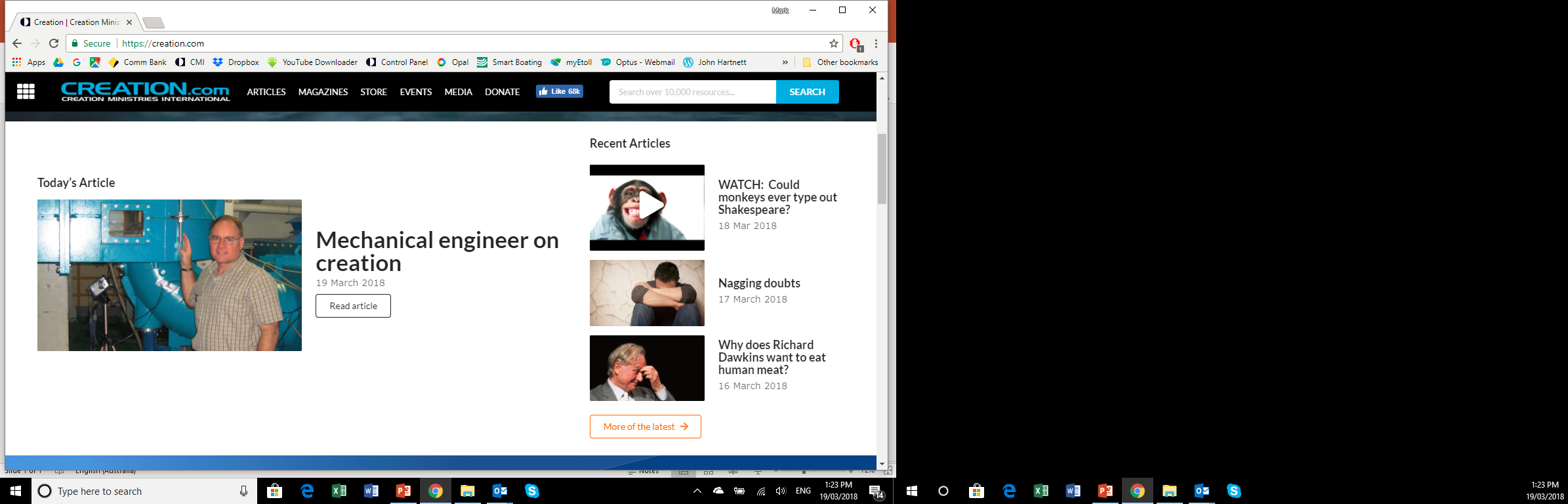 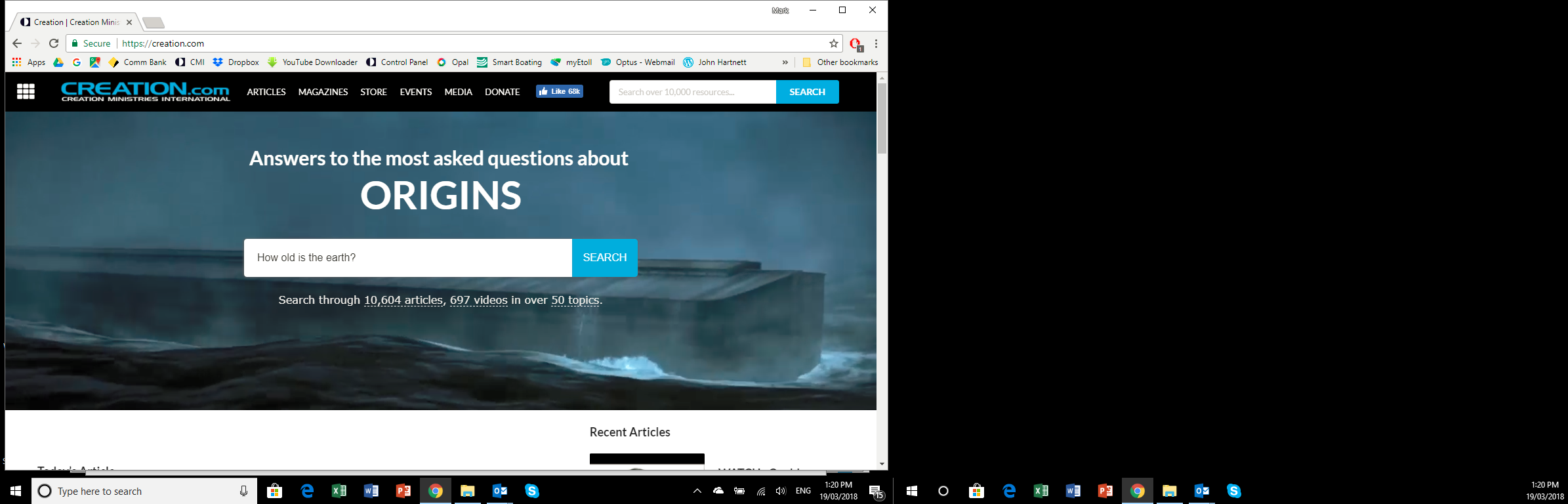 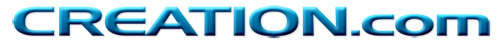 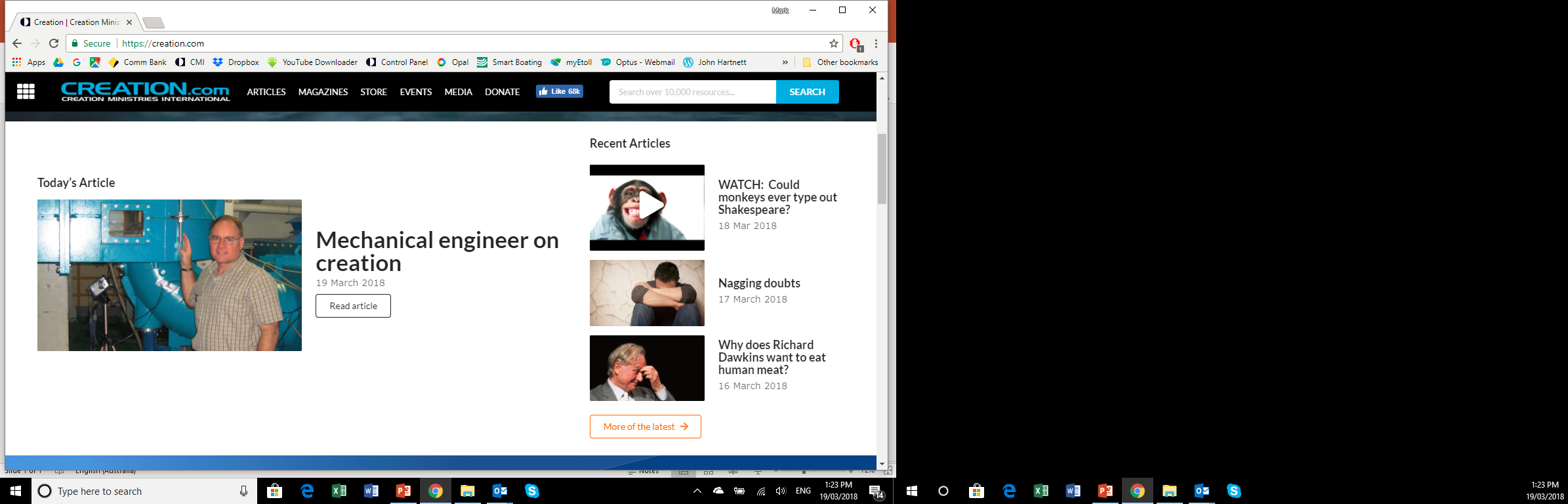 GET CONNECTED
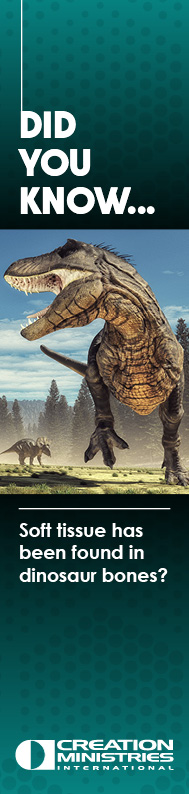 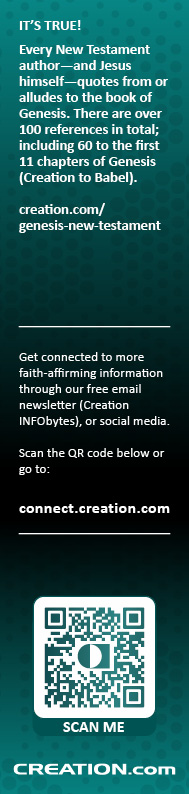 Creation INFObytes
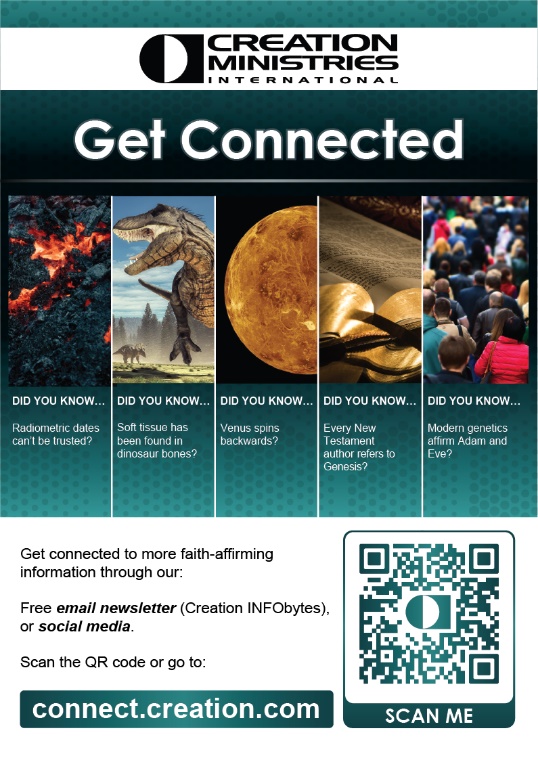 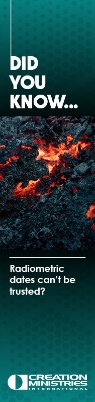 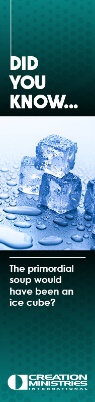 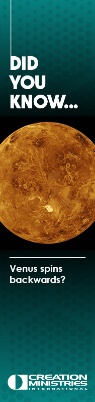 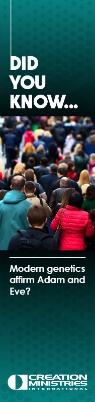 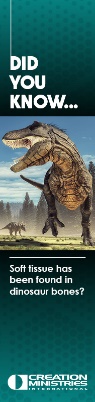 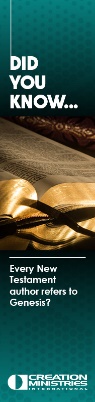 connect.creation.com
God Said...
And behold, I myself am bringing floodwaters on the earth… (Genesis 6:17)
[Speaker Notes: So I was now in a dilemma because the Bible agreed with my scientific interpretation.]
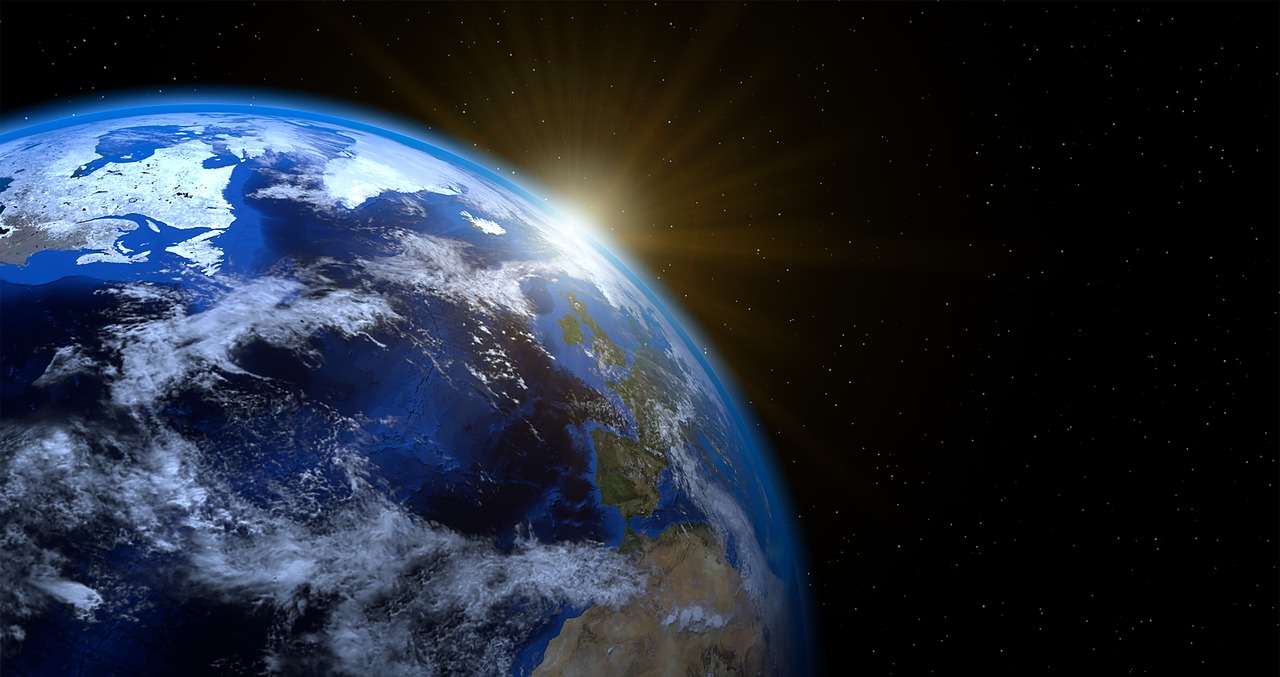 But ‘science’ says…
No such flood has occurred (a regional flood occurred in the Black Sea)
[Speaker Notes: But we were taught otherwise.]
The Bible
Sediments and Landscapes
(rate, distribution, volume, frequency)
Fossils
(abundance, sorting, role of sediment)
Evolution
[Speaker Notes: The Bible makes better sense of the data]
Take Home Message….

… casting down arguments and every high thing that exalts itself against the knowledge of God, bringing every thought into captivity to the obedience of Christ, (2 Corinthians 10:5)
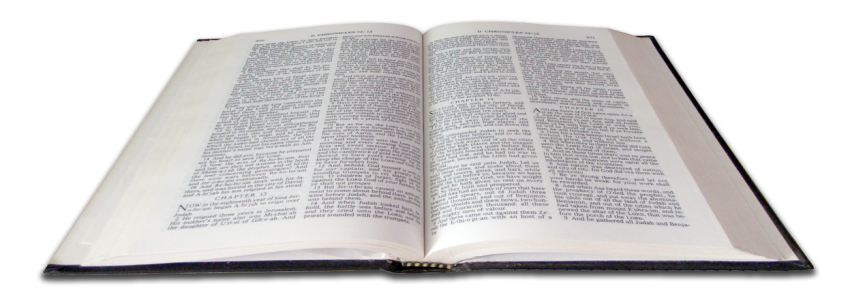 [Speaker Notes: The title of my talk today is “Did God Really Say?” and I think it’s an important talk not only for the church but for every individual’s faith.
One of the biggest challenges Christians face from non-Christians comes in the form of the question “Did God really say..?”  And most of these questions challenge areas of our faith rooted in Genesis.  Current examples are Did God really say….read all
It is interesting that the original question that the enemy asked Eve in the Garden hasn’t changed over time.]
Take Home Message….

See to it that no one takes you captive through hollow and deceptive philosophy, which depends on human tradition and the basic principles of this world rather than on Christ. (Colossians 2:8)
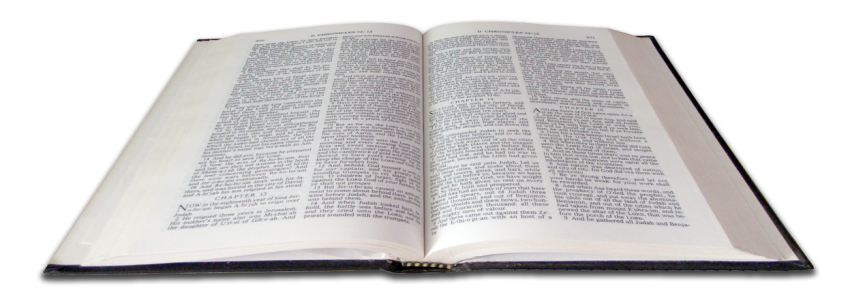 Take Home Message….

Read:
2 Corinthians 10:5
Colossians 2:8

Discuss these passages (and other similar passages) with others and pray together.
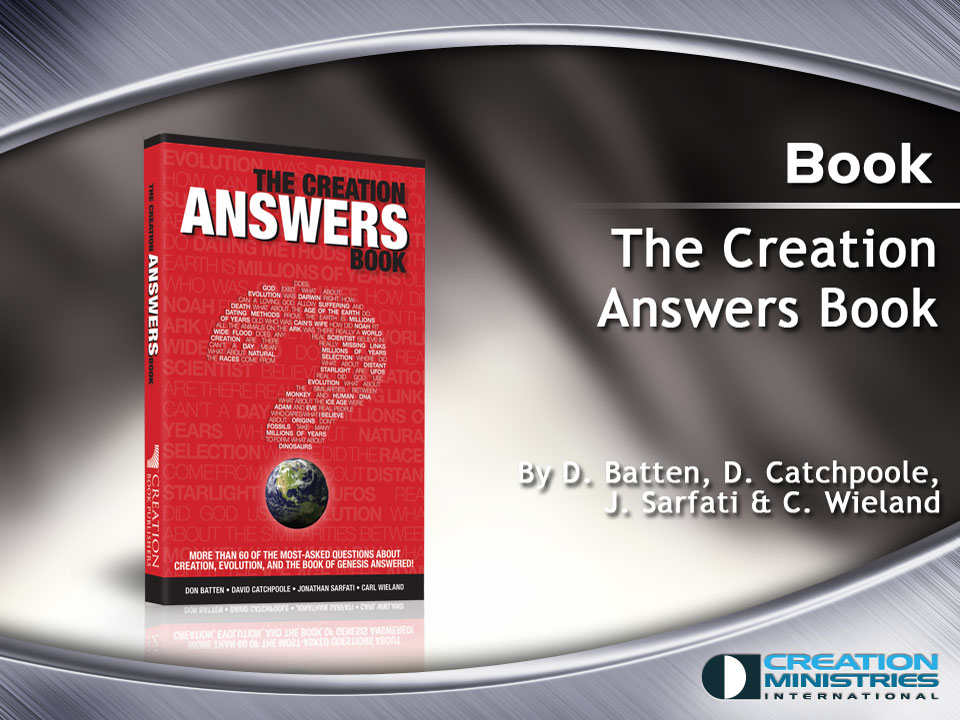 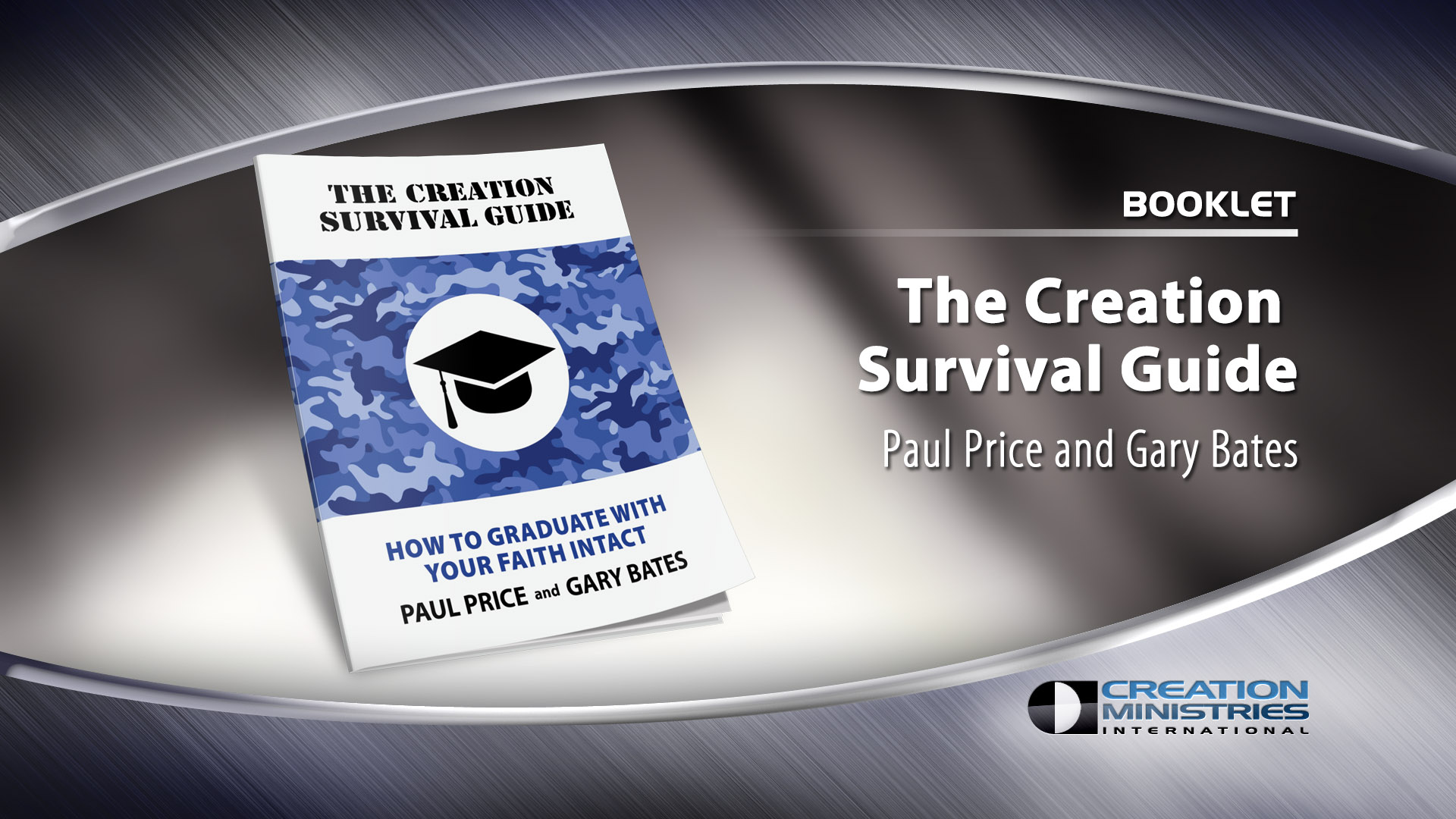 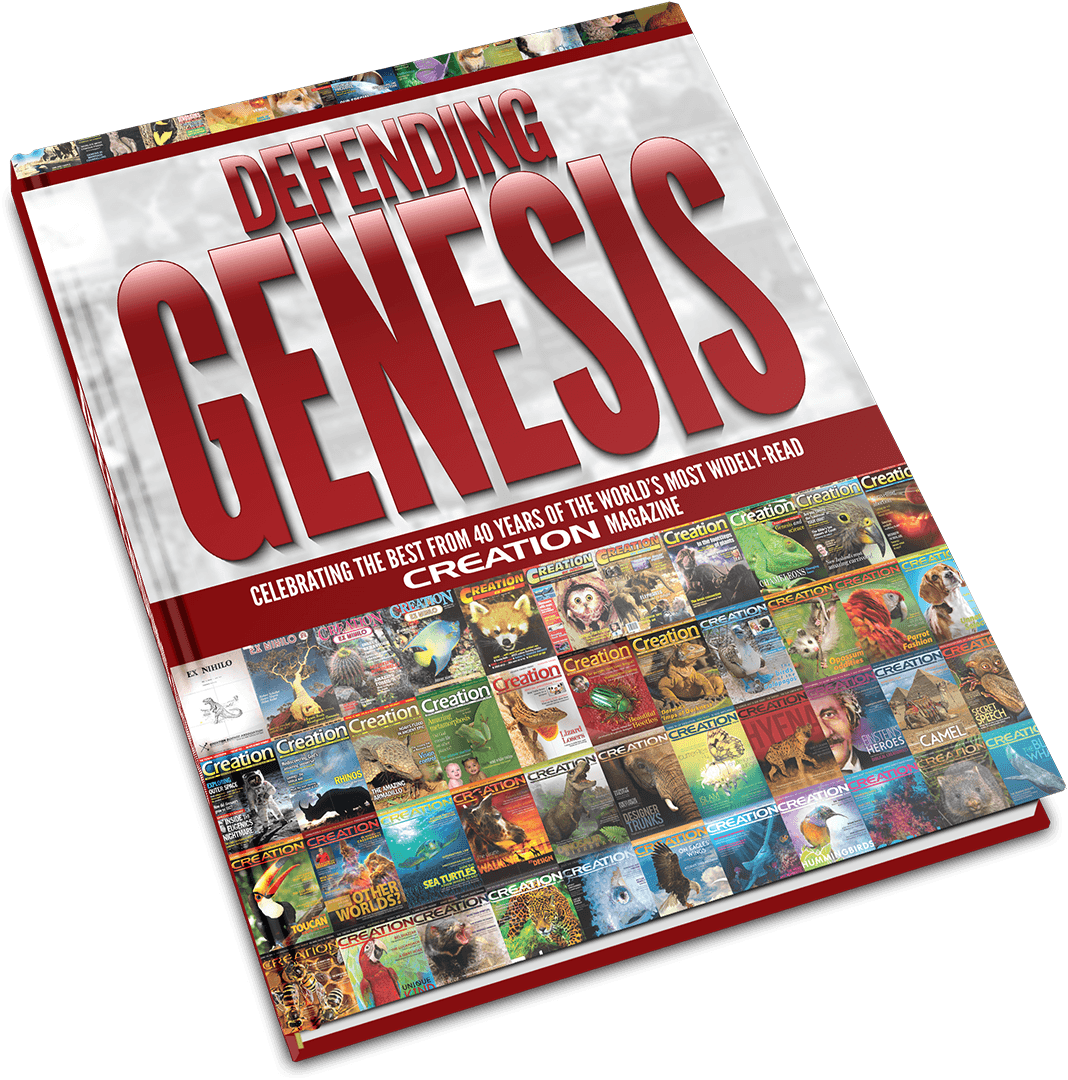 Defending Genesis
Celebrating the best from 40 years of the world’s most widely-read Creation magazine
Creation magazine
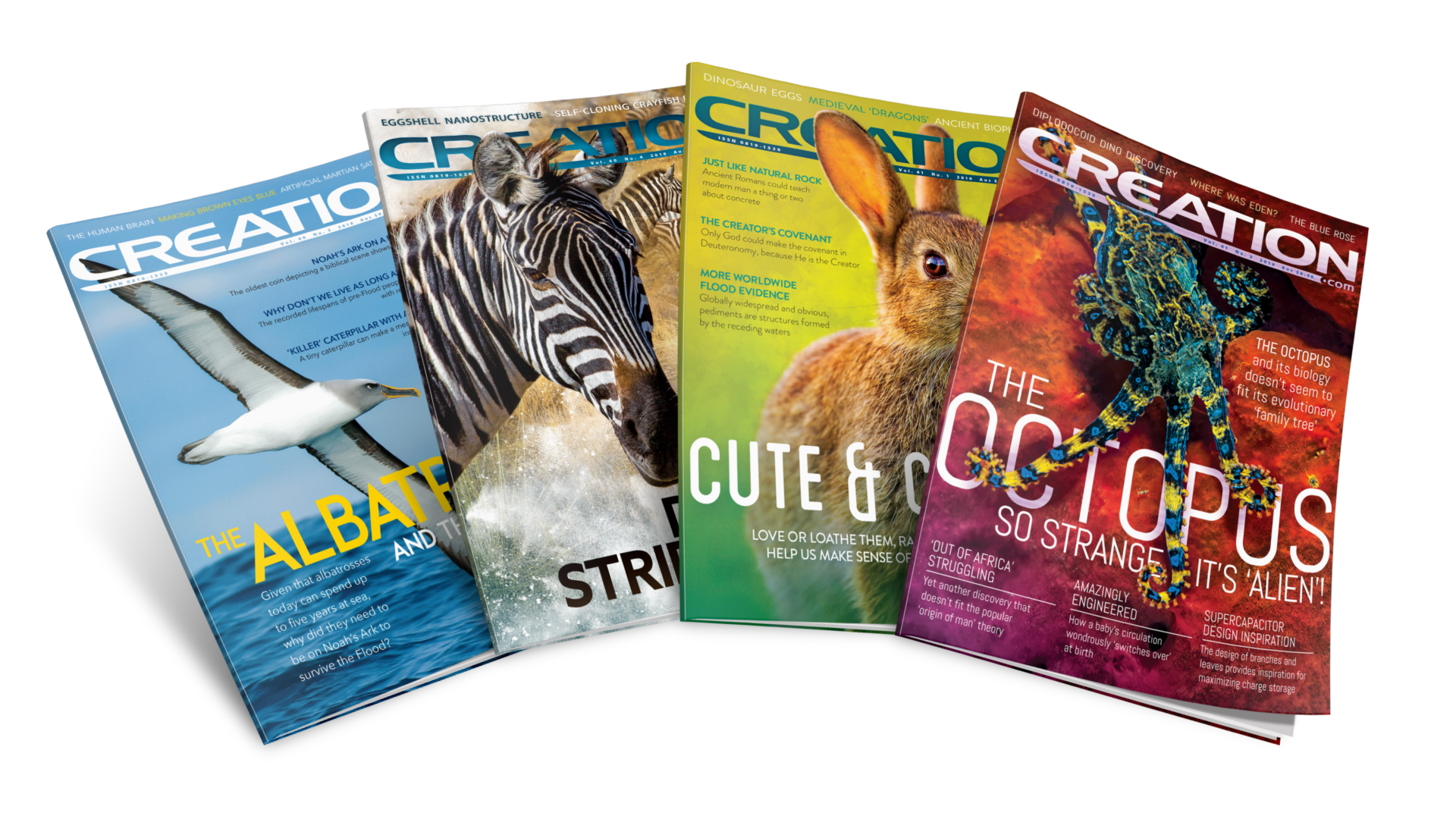